DIAGNÓSTICO  2023  -  AGENCIA UM CLICK
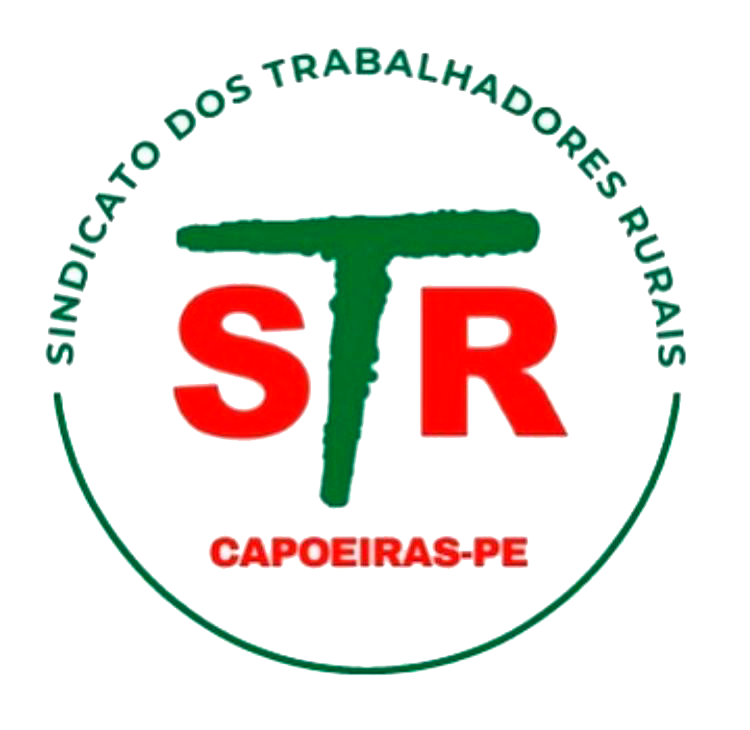 DIAGNÓSTICO DE COMUNICAÇÃO E PRESENÇA DIGITAL
POR AGÊNCIA UM CLICK
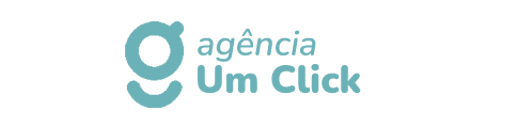 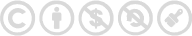 COPYRIGHT 2022 ©   -   TODOS OS DIREITOS RESERVADOS   -  REVENDA E COMPARTILHAMENTO NÃO AUTORIZADO
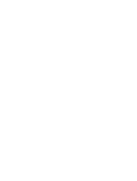 AGÊNCIA UM CLICK
DO SEU JEITO|MAIS QUE UMA | AGÊNCIA DIGITAL
Uma agência feita
para o seu negócio!
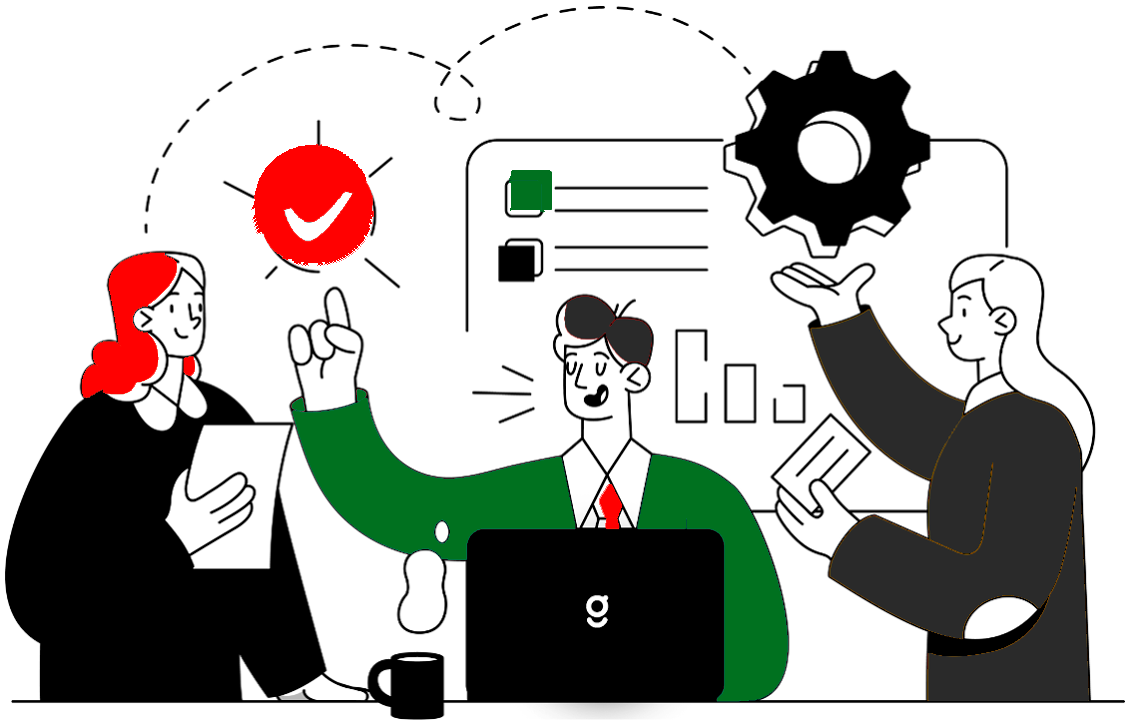 Seguimos as principais tendências publicitárias (e criamos outras) para levar resultado para nossos clientes. Especializados em campanhas digitais, Gostamos de entender o dia-a-dia do seu negócio e oferecer soluções personalizadas. Nada de mais do mesmo.
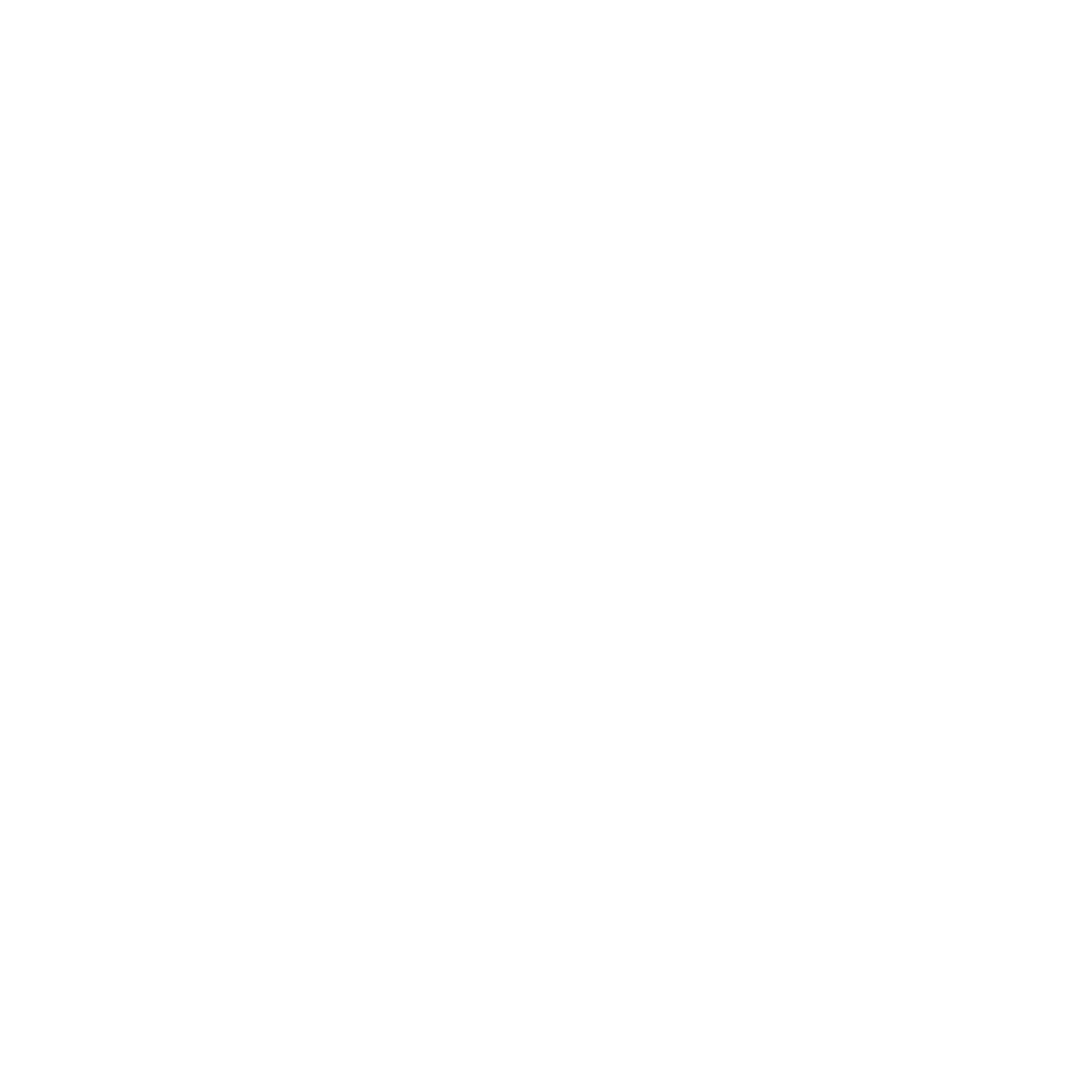 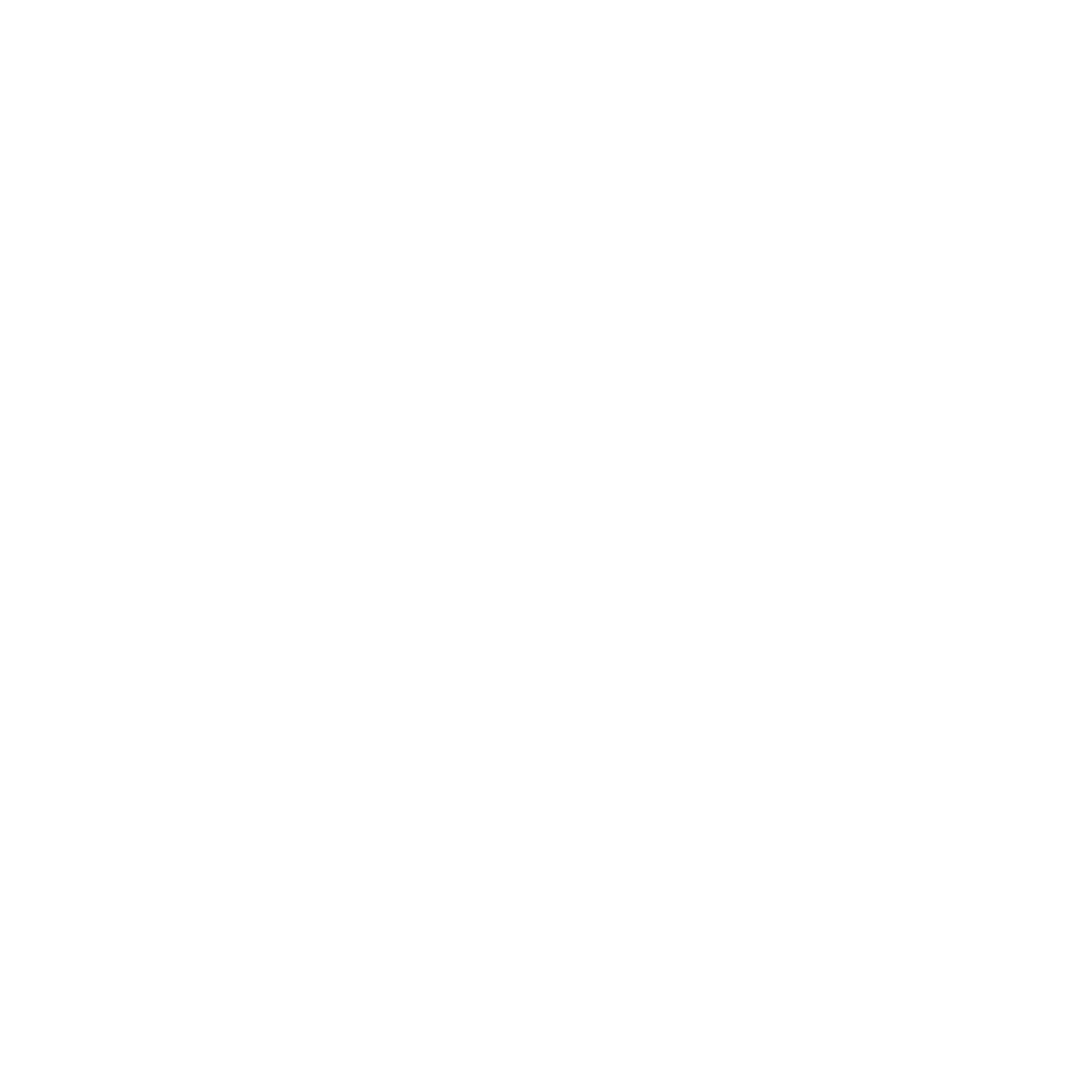 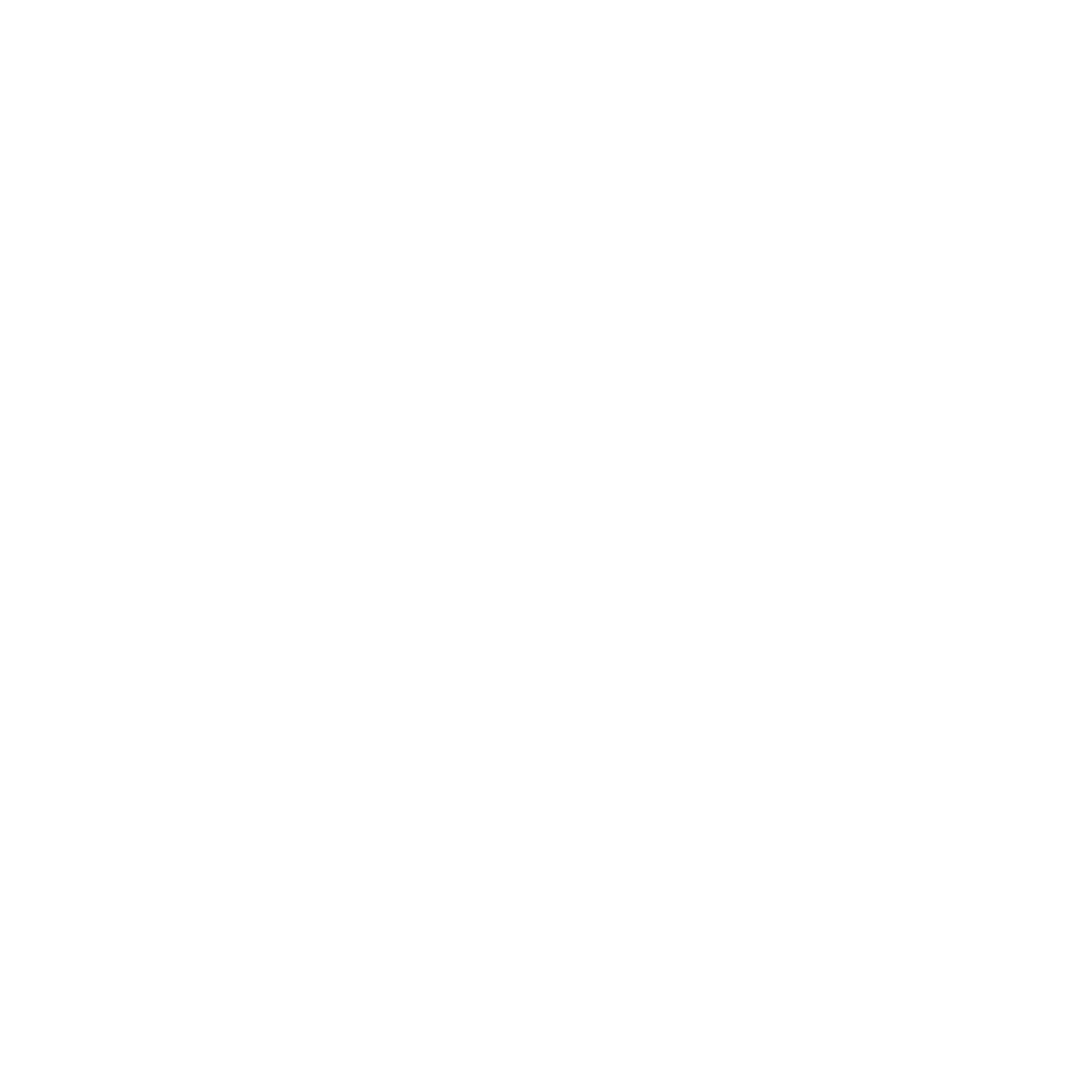 Presente em mais de 7 estados!
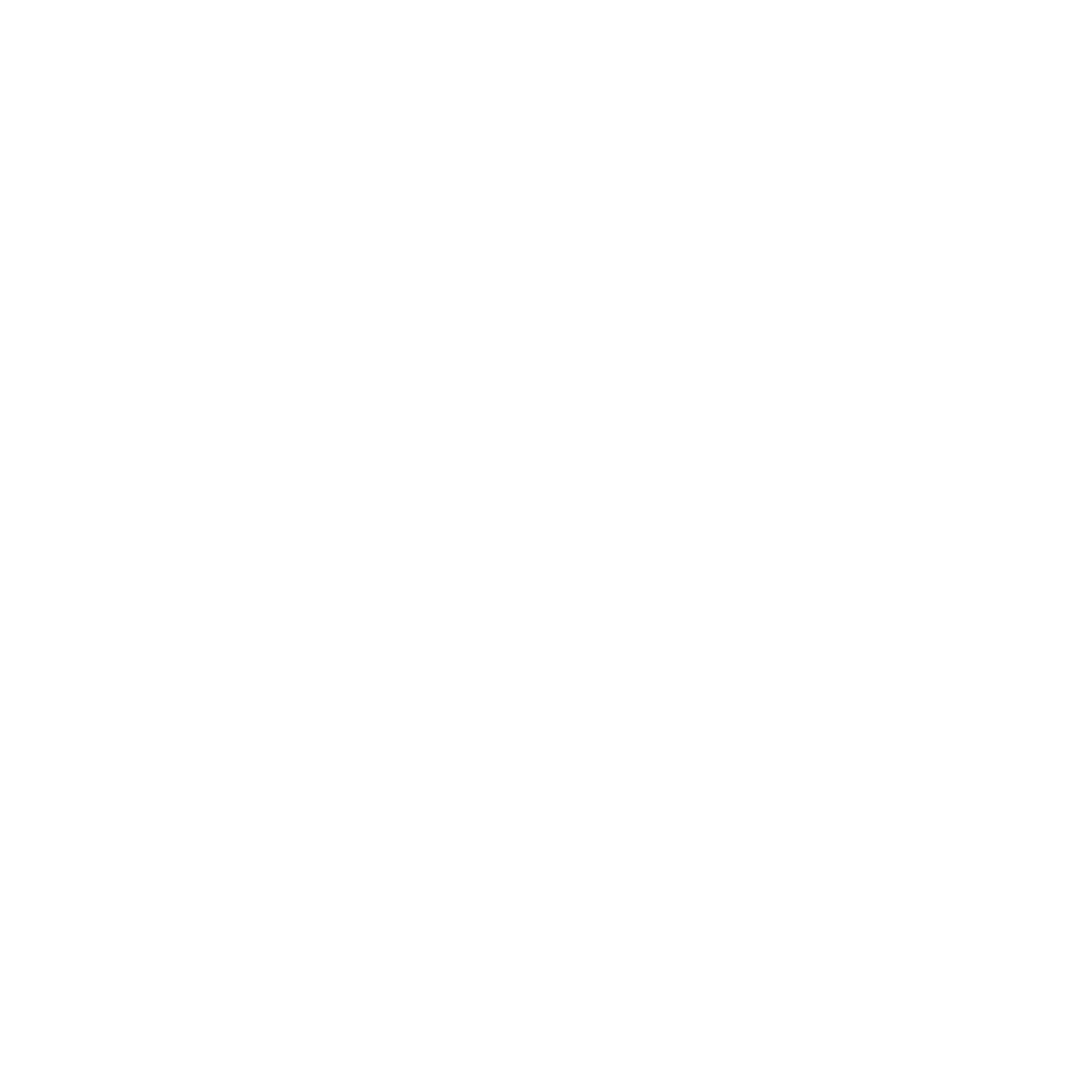 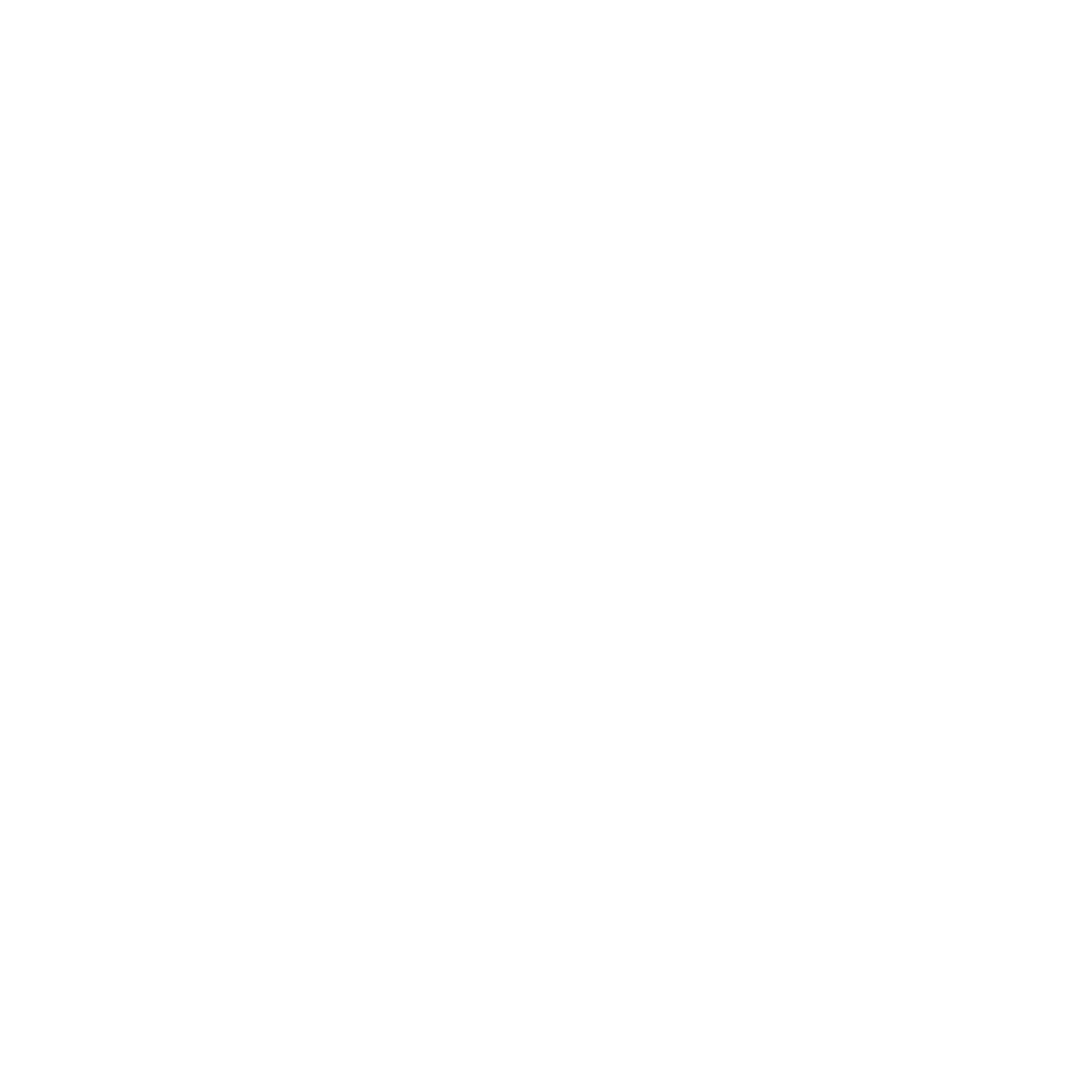 Com 6 anos de experiência no mercado, nossa Agência já possui atuação em mais de 7 estados, levando resultados concretos para que marcas do Brasil inteiro possam crescer ainda mais na internet!
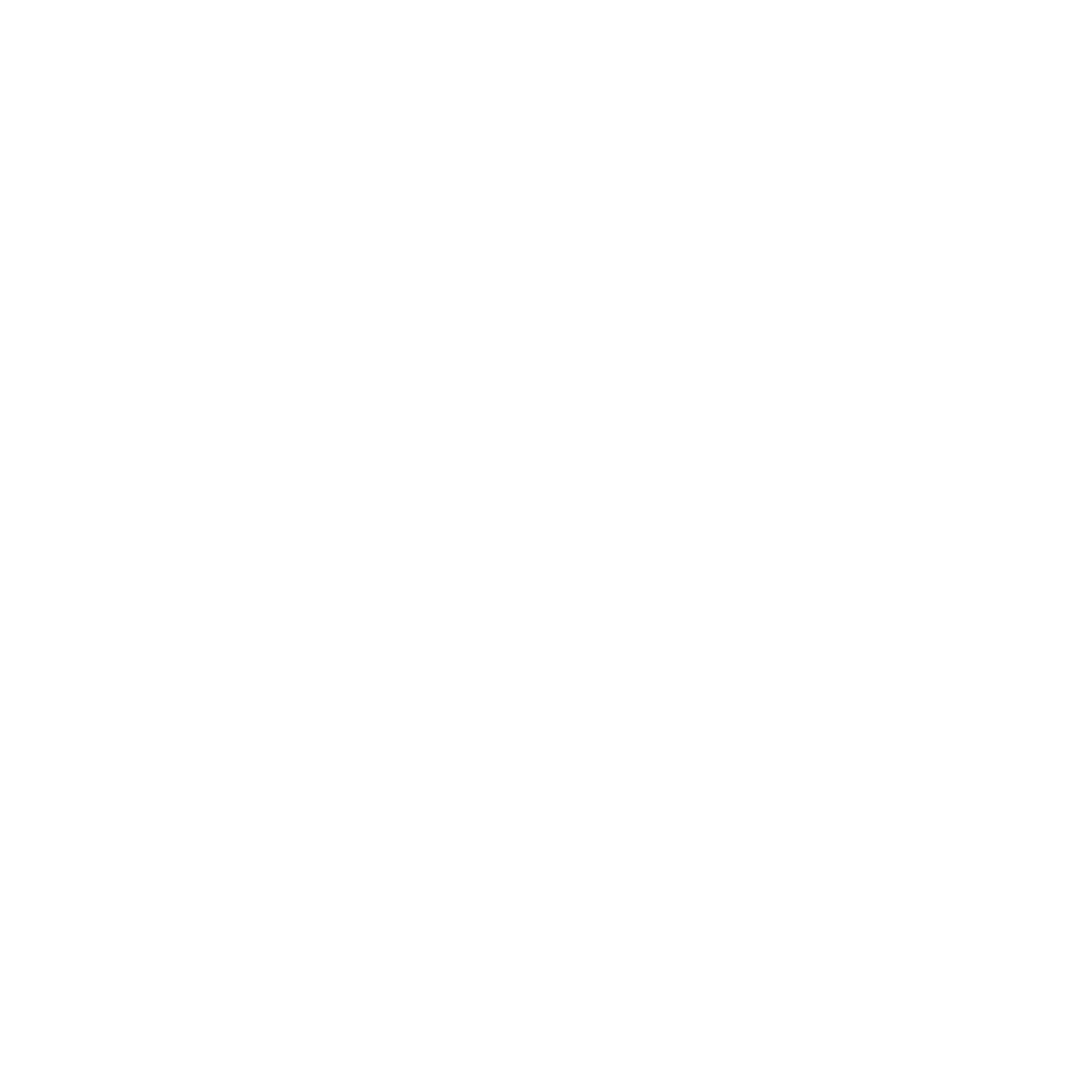 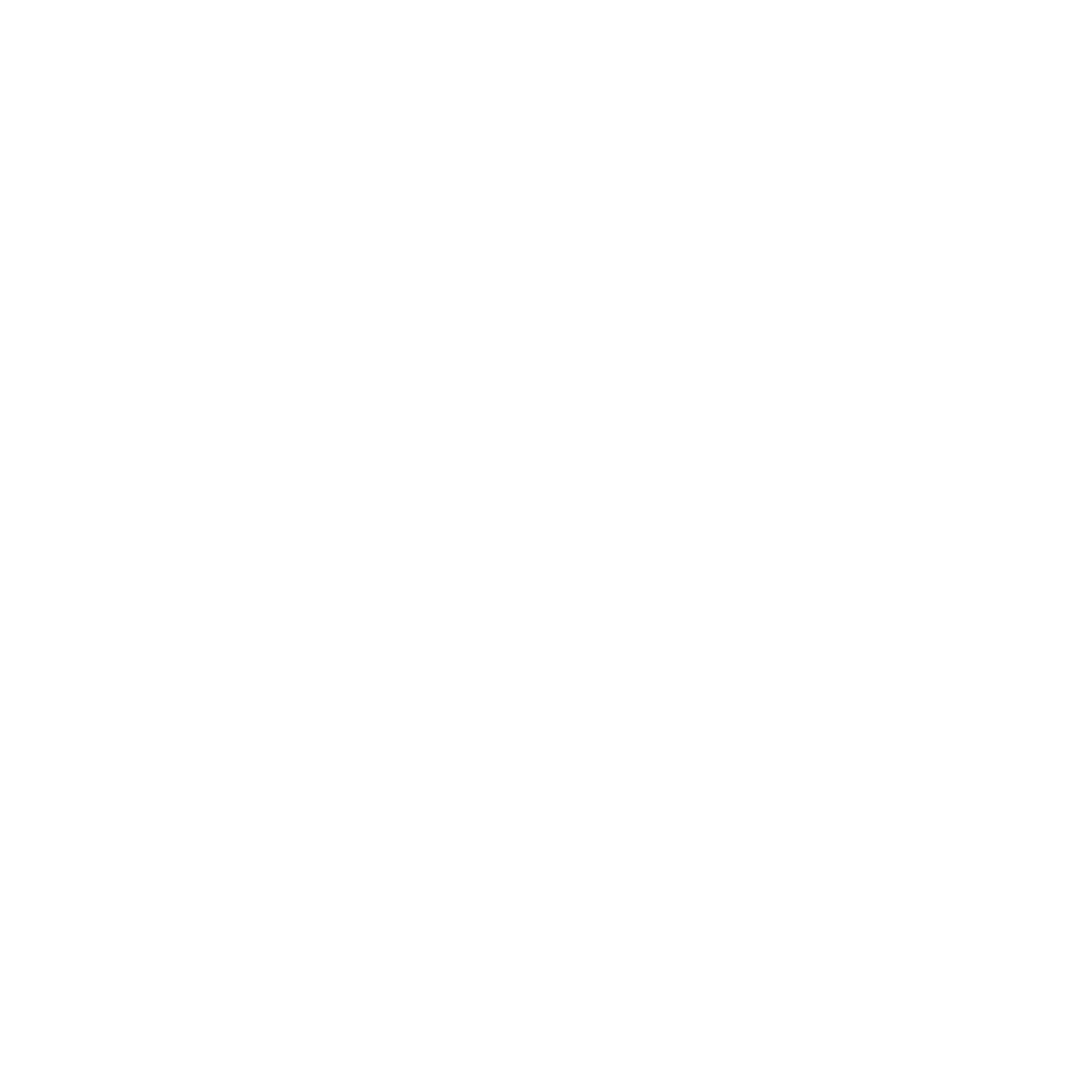 Esforço que enche paredes!
Investimos pesado em conhecimento, porque acreditamos que o primeiro passo para oferecer um serviço de qualidade é entender do que está falando. É por isso que nossa equipe possui certificação nas principais redes sociais do mercado.
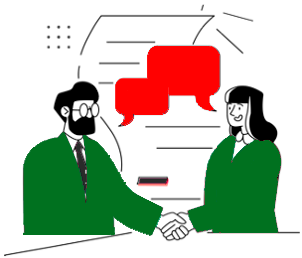 Muita gente confia no nosso trabalho!
Trabalhamos para oferecer uma experiência única para nossos clientes! Não a toa, hoje possuímos grandes marcas em nosso portfólio e uma lista interminável de clientes satisfeitos!
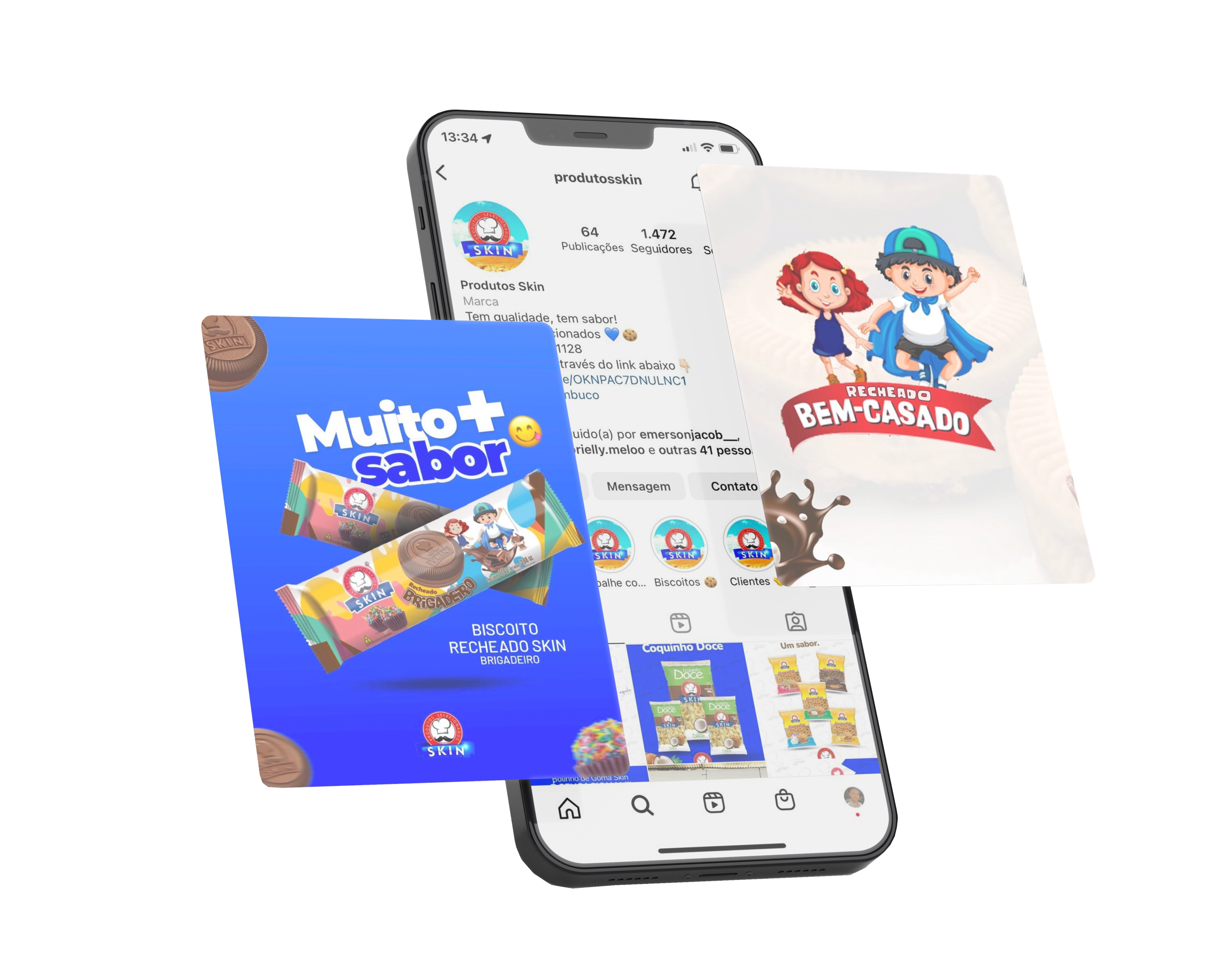 Um case para nos encher de orgulho!
Com a comunicação ideal a marca explodiu em crescimento de faturamento e presença online, se tornando referência nacional.
Campanha de crescimento
Instagram
80%
mais conversões
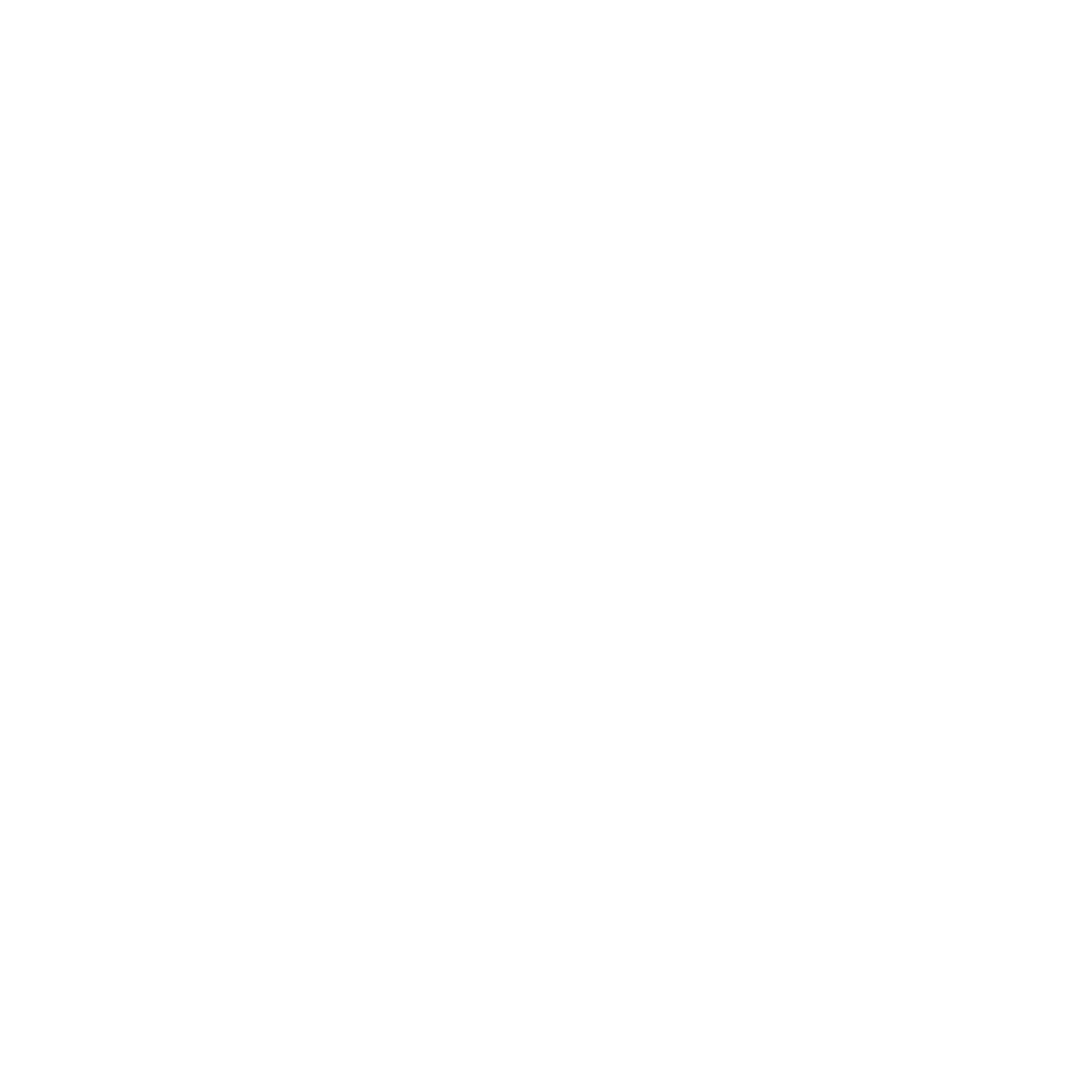 Diagnóstico de comunicação e presença digital
STR CAPOEIRAS
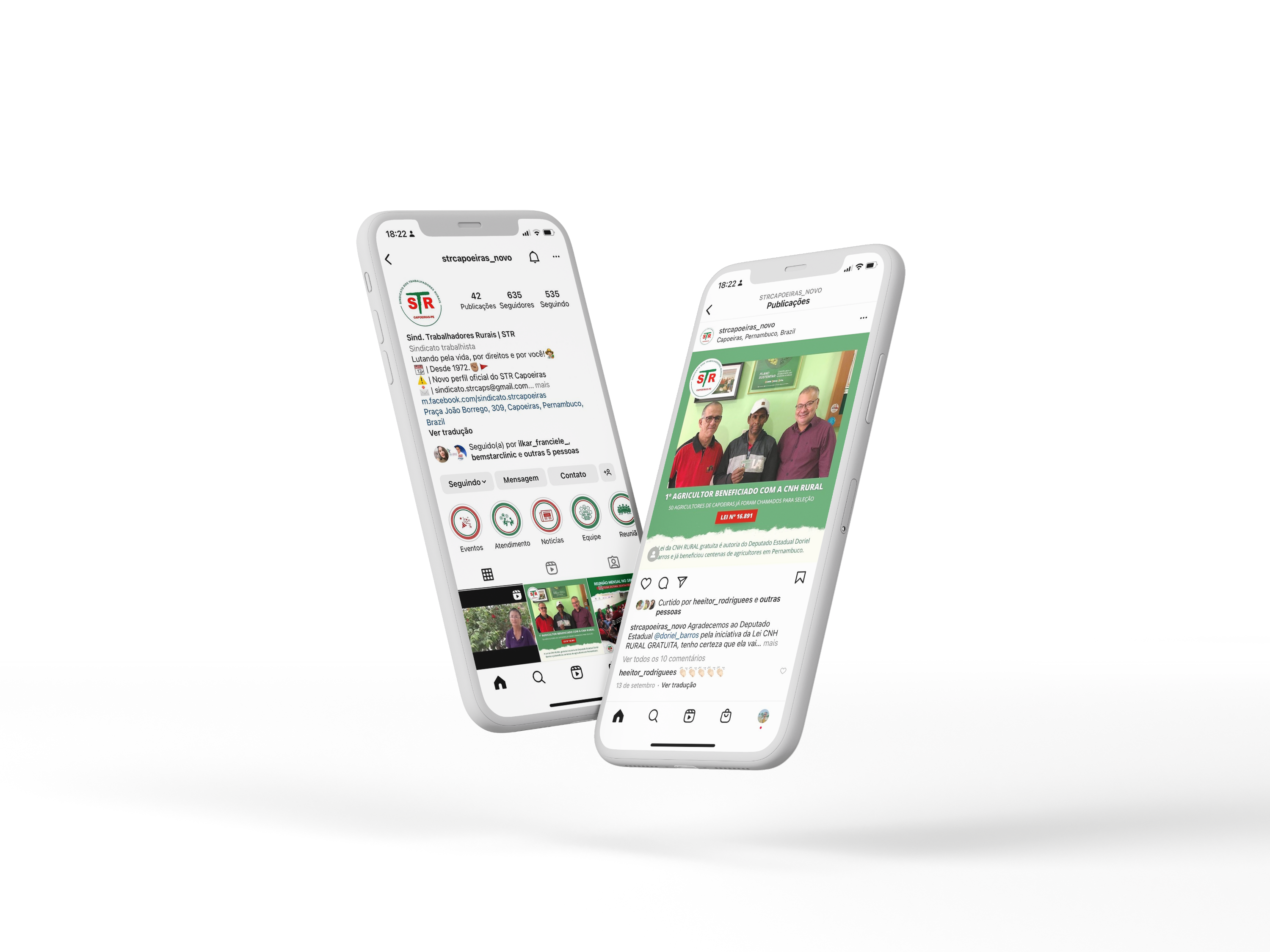 Análise de presença digital
Para fazer uma análise de percepção e presença digital, analisamos todas as redes sociais da marca em questão e como esta se comporta dentro delas. Não só no que diz respeito ao engajamento e resultado, mas também dos objetivos intangíveis, tom de voz e posicionamento.
01
02
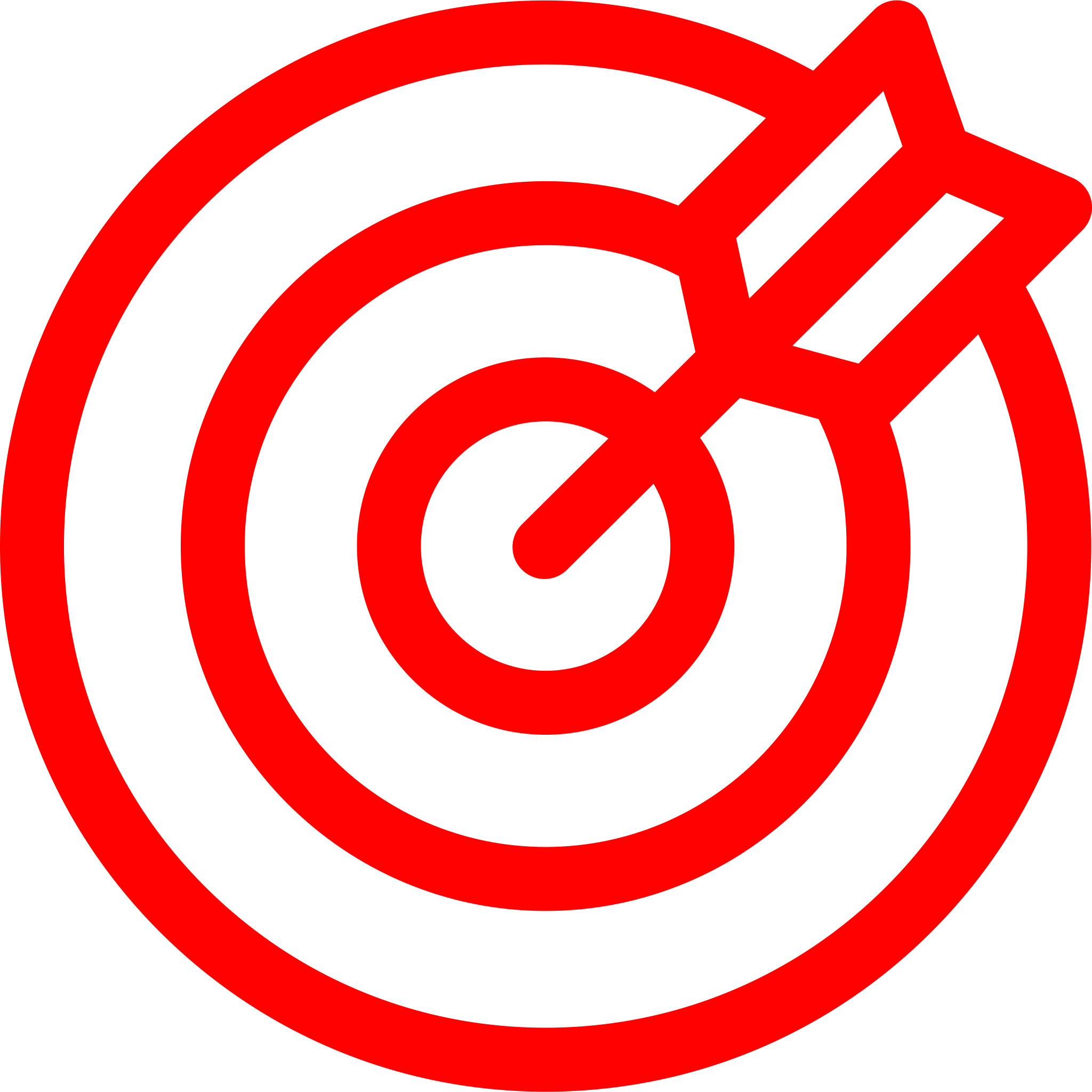 Padronização da comunicação institucional.
Aumentar o número de leads capturados
Mensalmente.
Objetivos tangíveis
Os objetivos tangíveis são aqueles que podem ser facilmente mensuráveis e perceptíveis. Seus indicadores são claros e devem ser analisados constantemente.  Estes objetivos também tendem a trazer resultados dentro de um prazo menor, quando comparado aos objetivos intangíveis.
03
04
Aumentar o número de conversões nas redes sociais
Estruturar um plano de marketing de médio prazo.
01
02
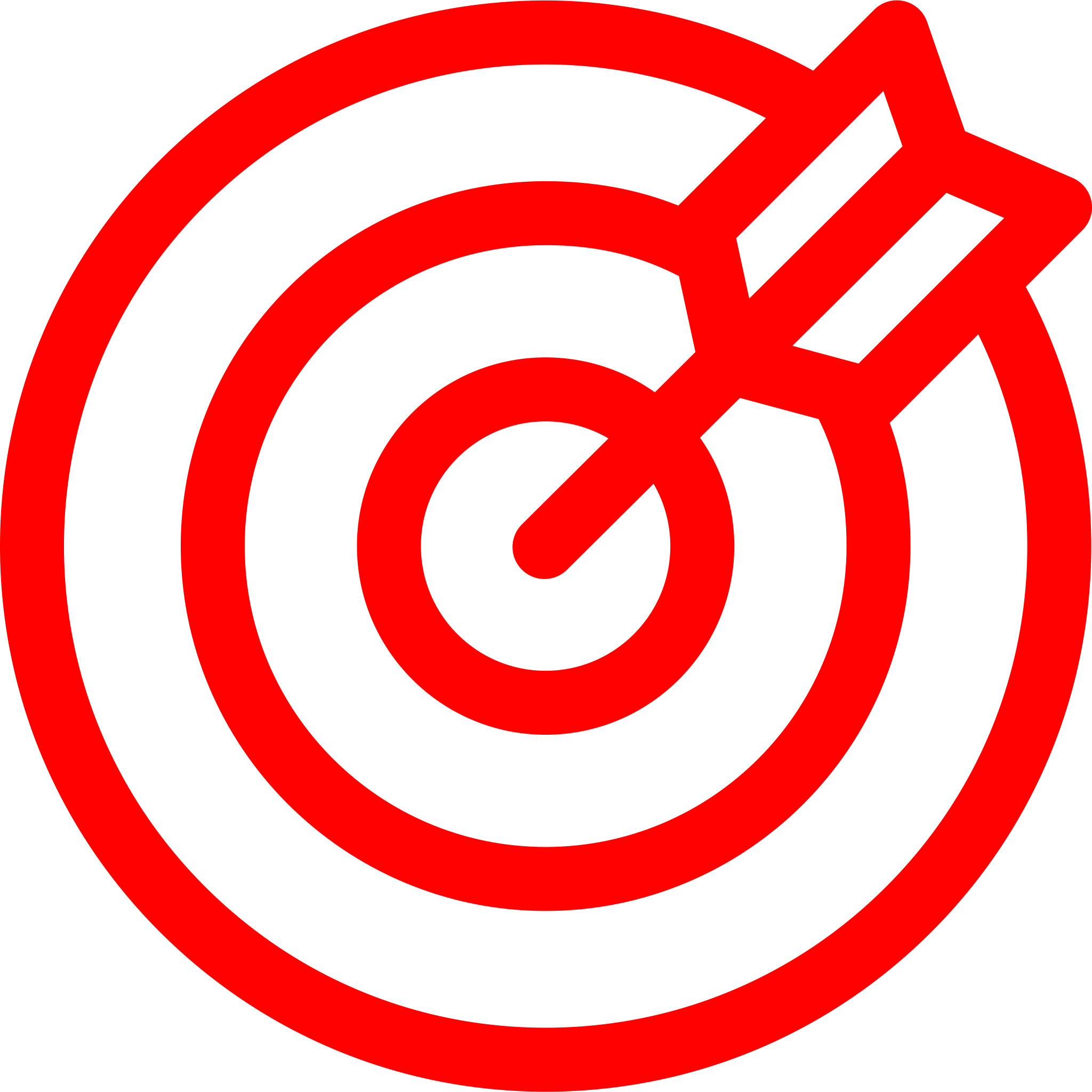 Fazer com que as pessoas amem e recomendem a marca.
Aumentar o reconhecimento da marca nacionalmente.
Objetivos intangíveis
Os objetivos intangíveis são aqueles mais difíceis de serem mensurados, por que dizem respeito a percepções não exatas, como por exemplo, sentimentos. Estes objetivos não possuem indicadores claros e tendem a ser conquistados a longo prazo, como resultado de outras ações.
03
04
Fazer o cliente se sentir mais feliz no processo de compra.
Construir uma voz sólida e carismática para a marca.
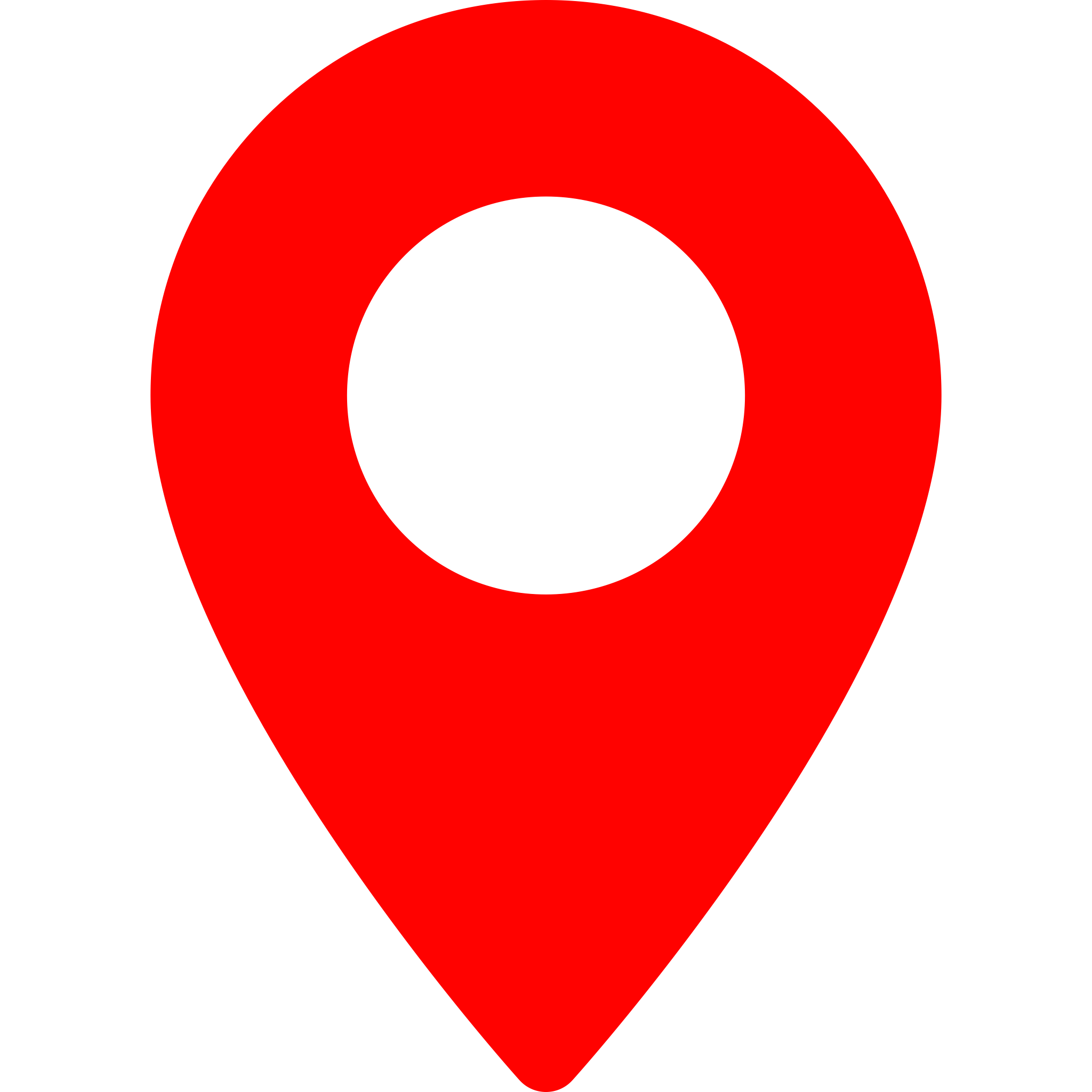 Reativo
Ativo
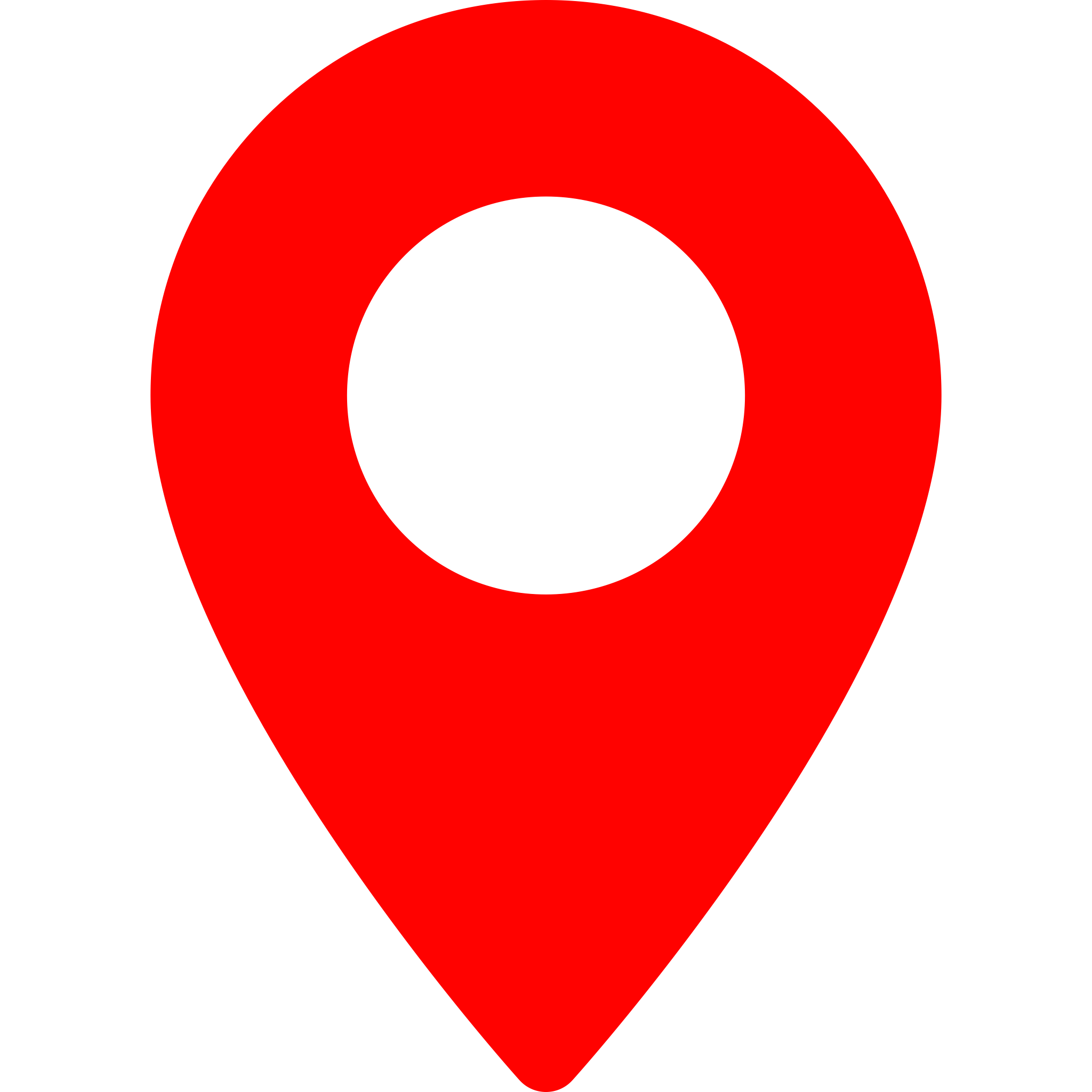 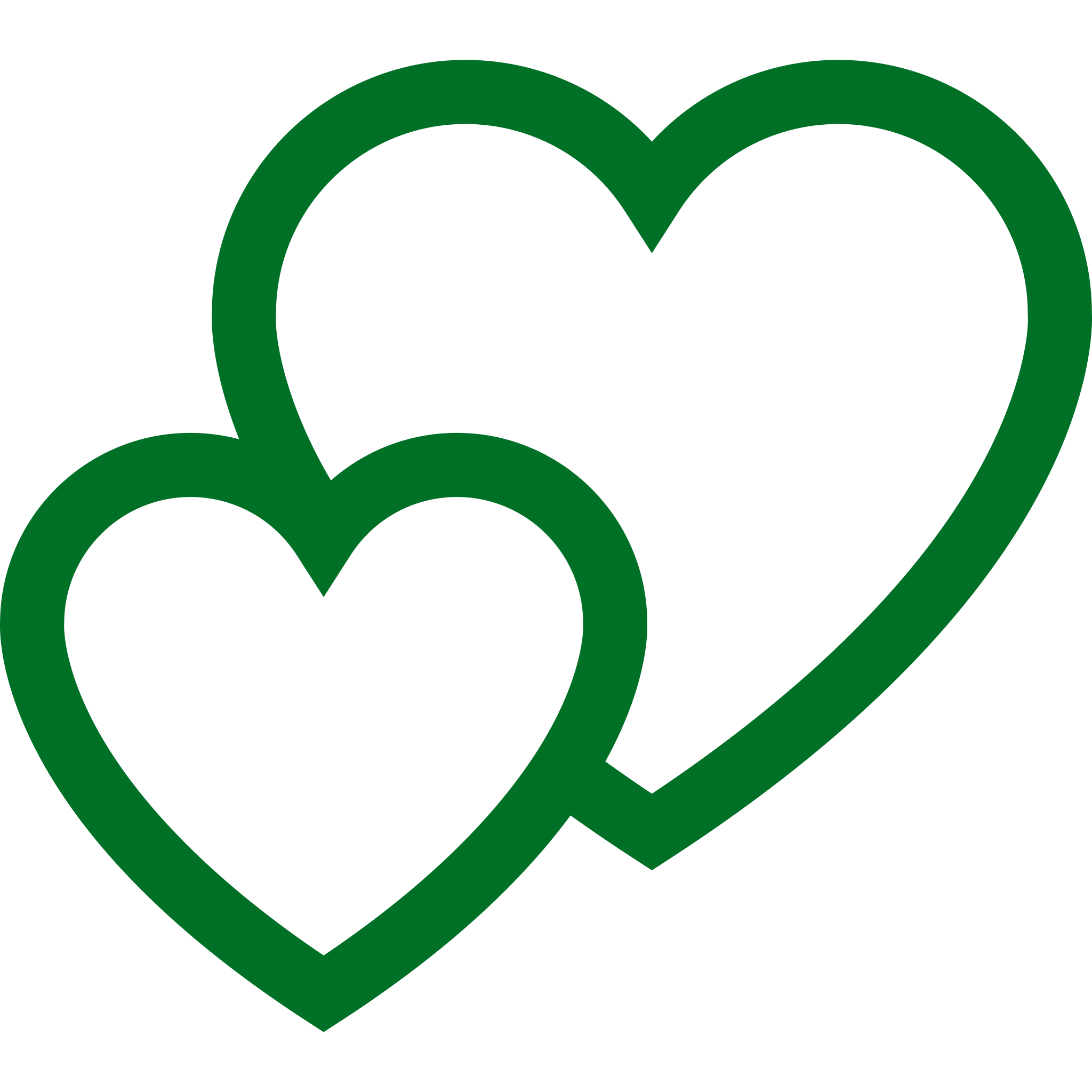 Relacional
Comercial
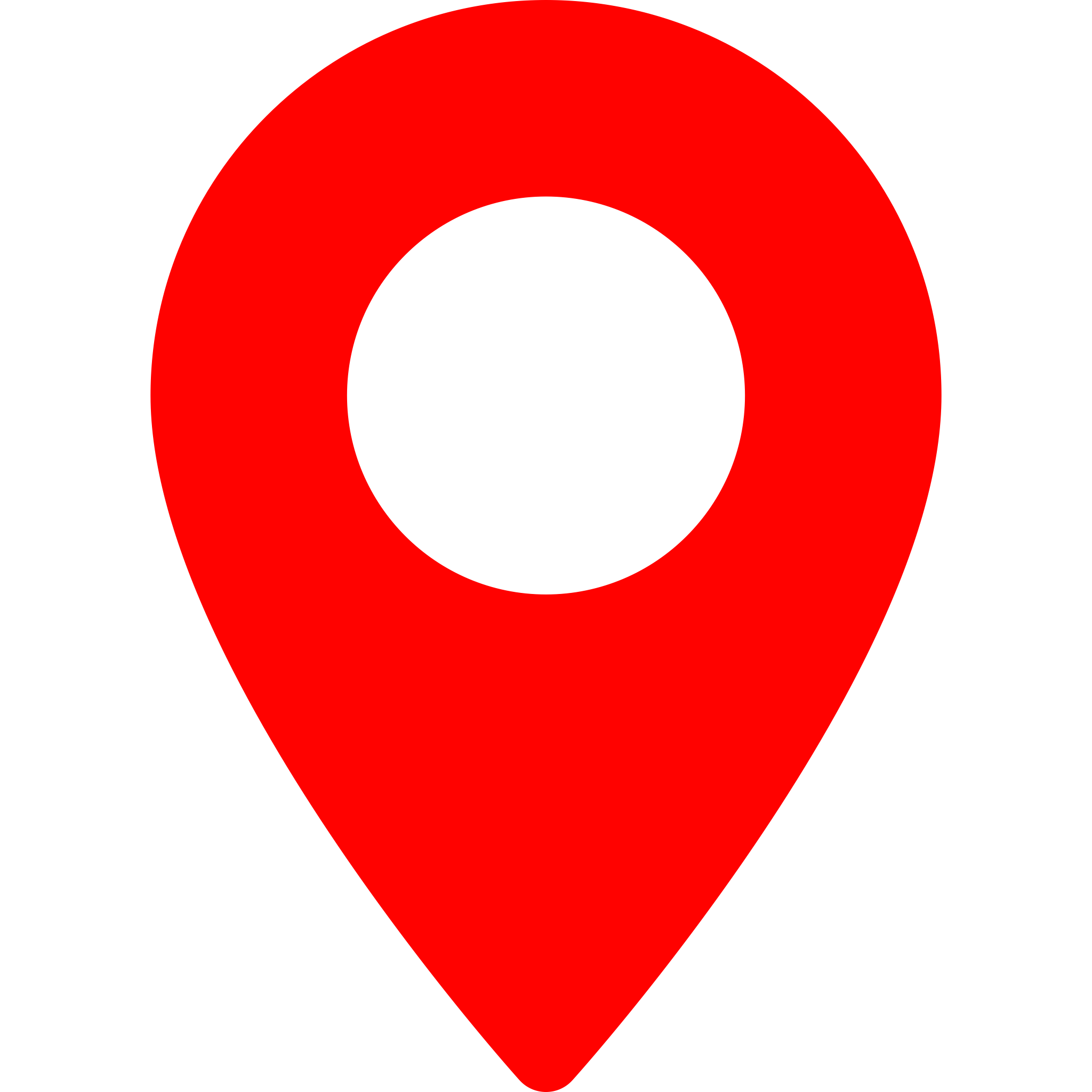 Reservado
Sarcástico
Características
empáticas atuais
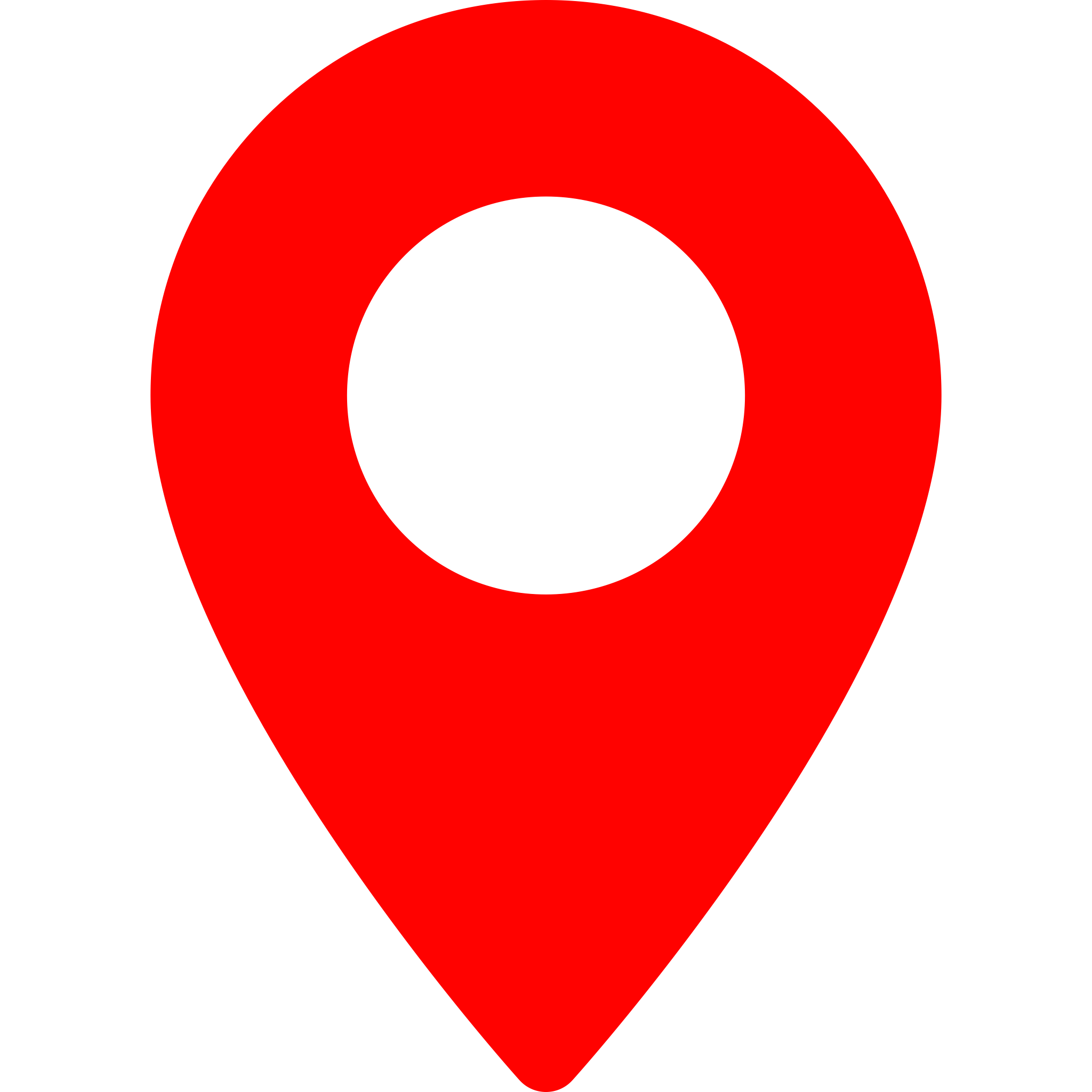 Premium
Popular
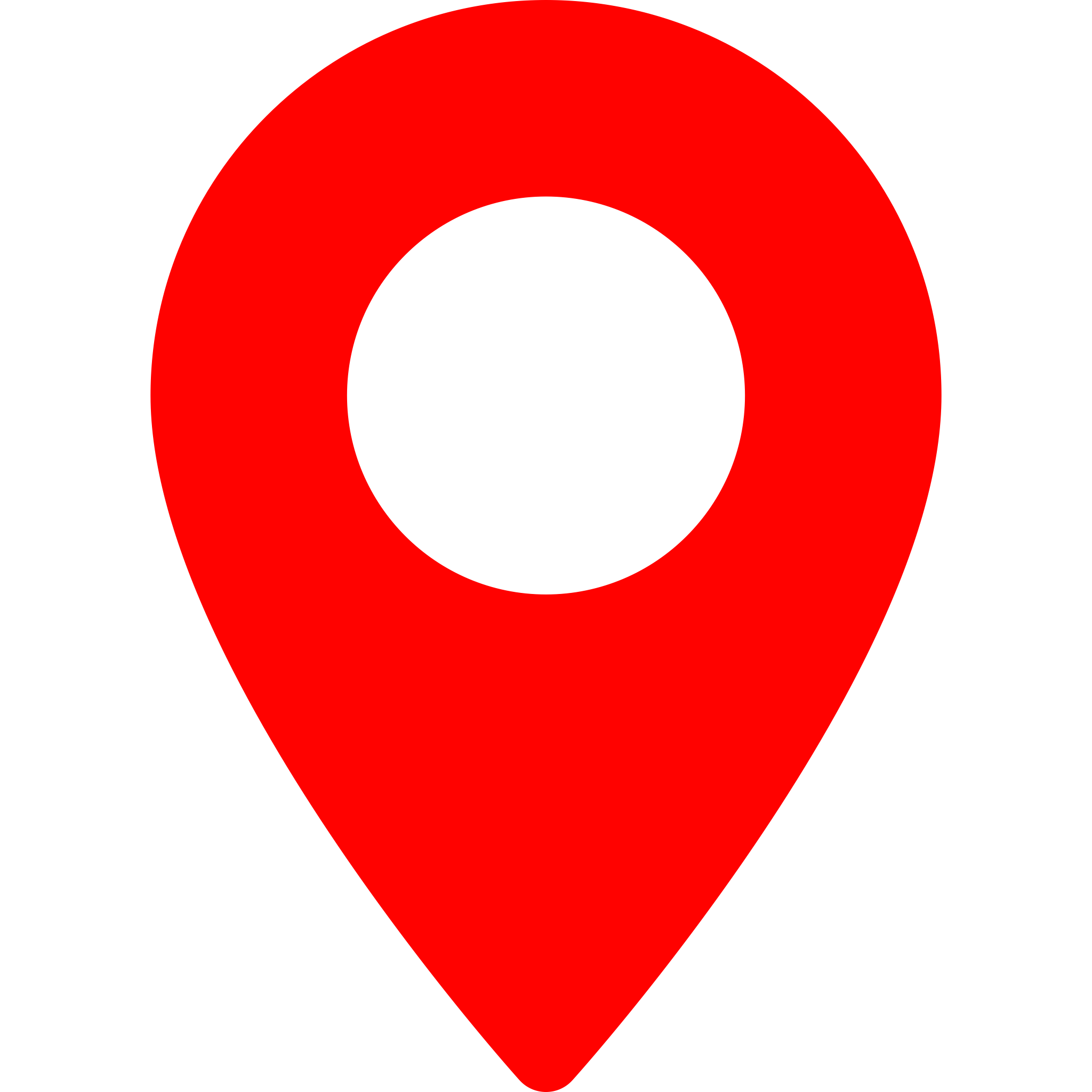 Este mapa empático mostra como sua empresa está se posicionando nas mídias sociais atualmente, segundo a nossa percepção técnica.
Adulto
Jovem
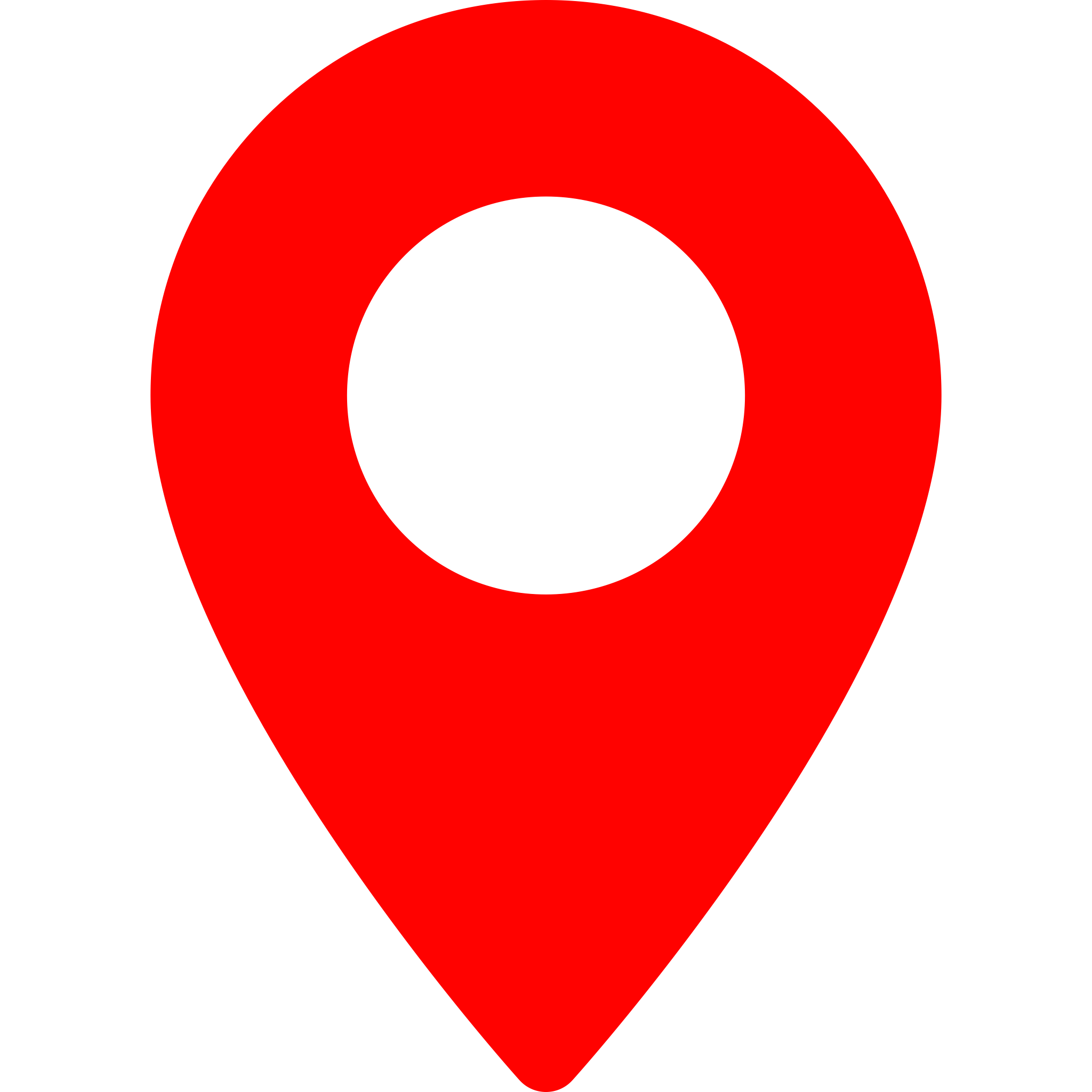 Informativo
Promocional
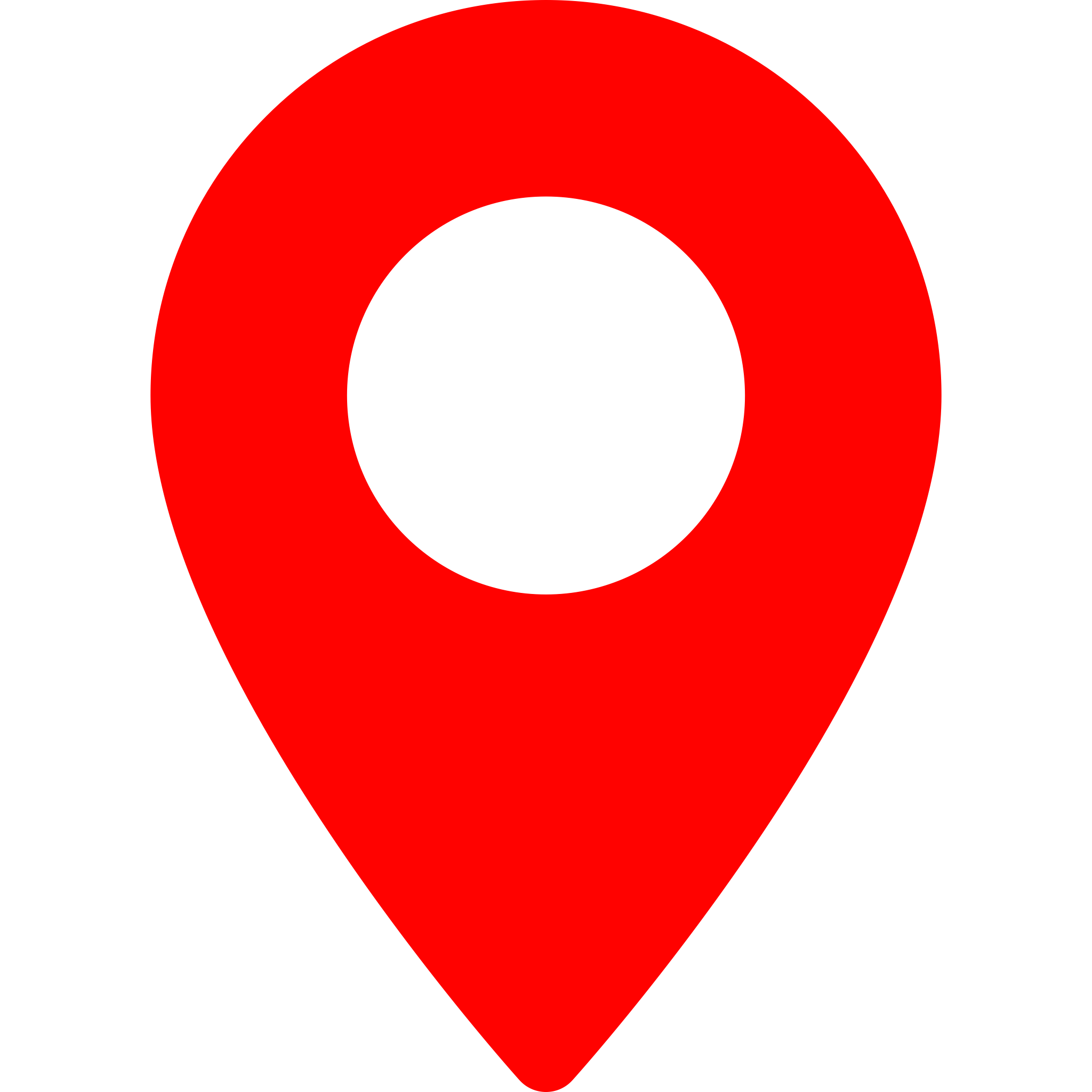 Clássico
Contemporâneo
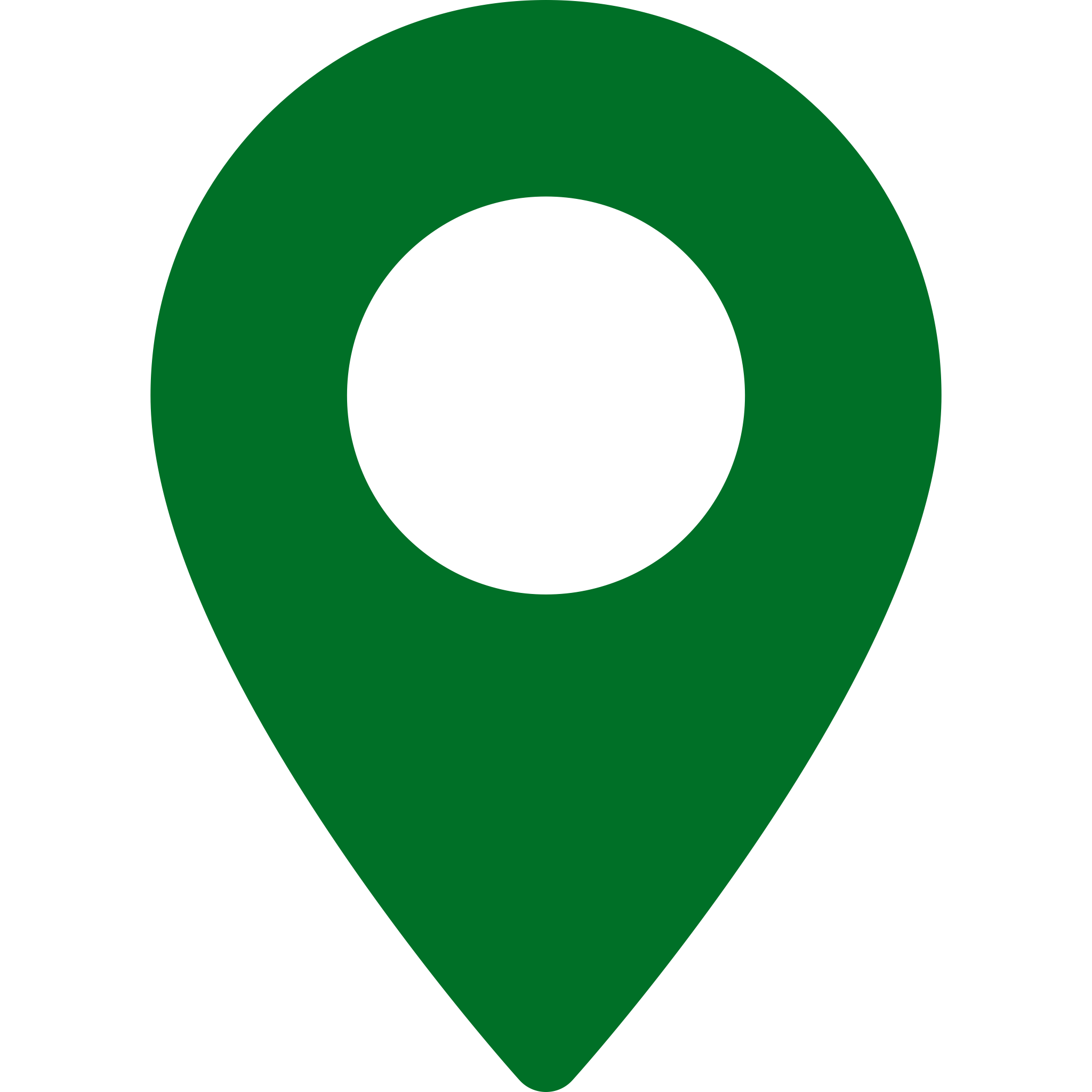 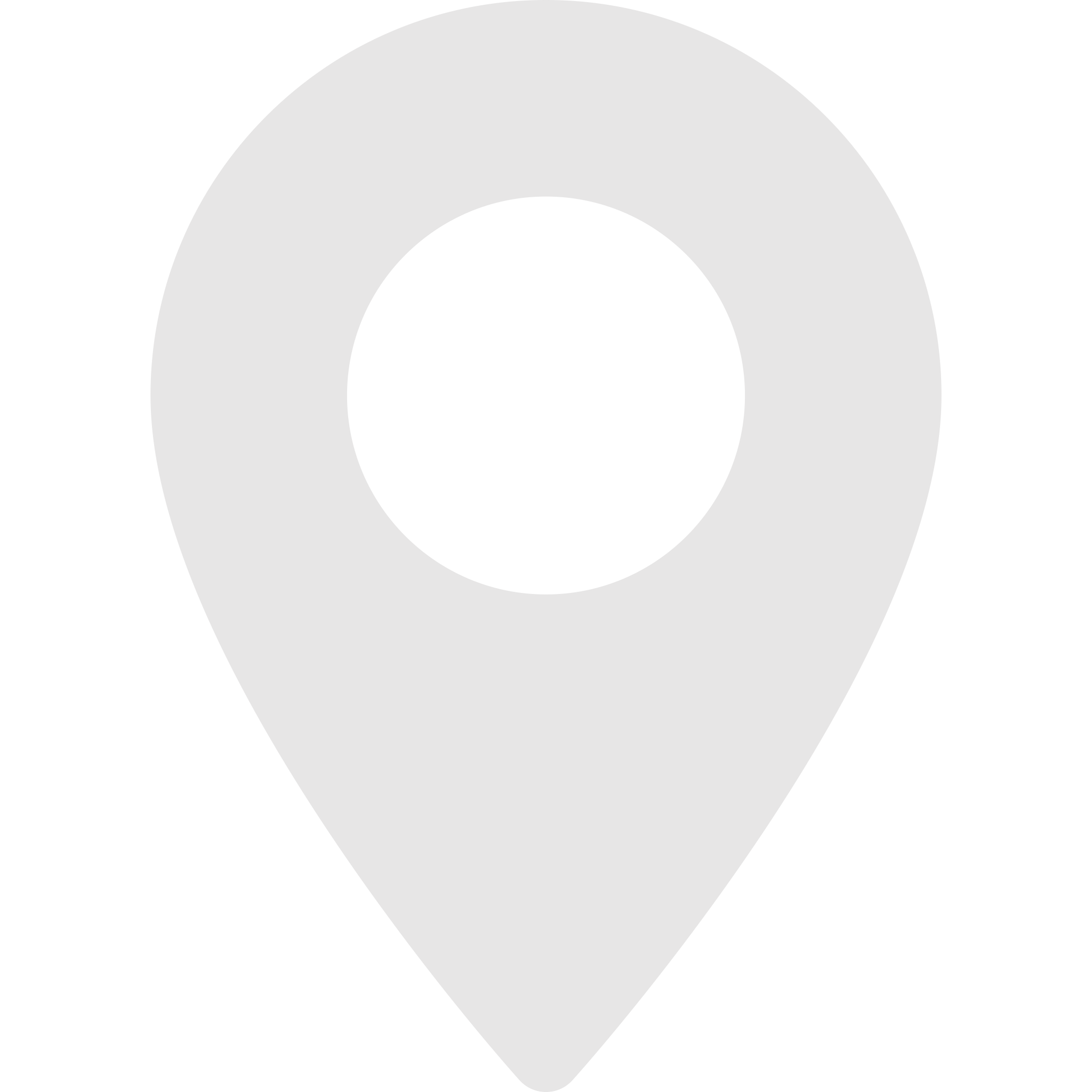 Reativo
Ativo
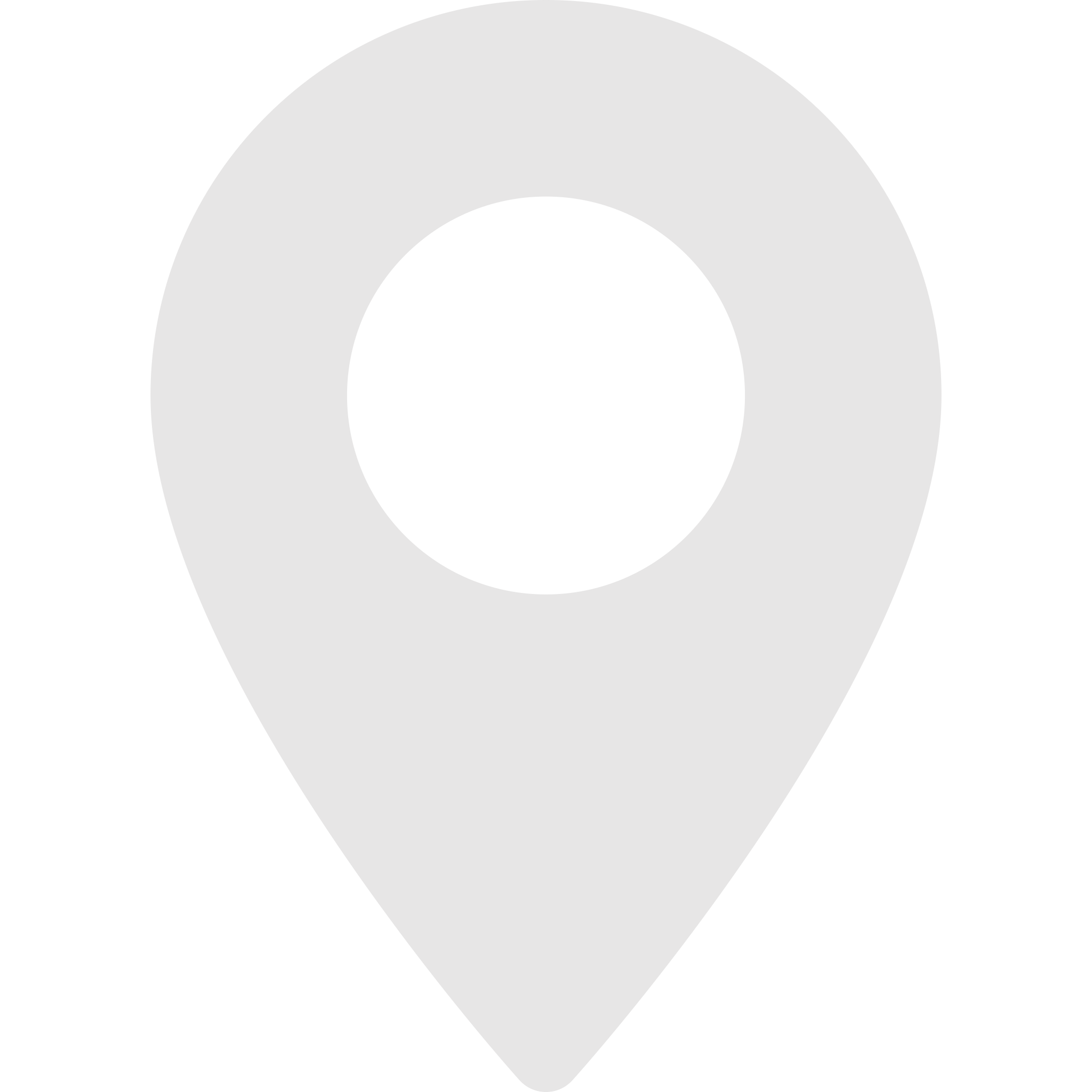 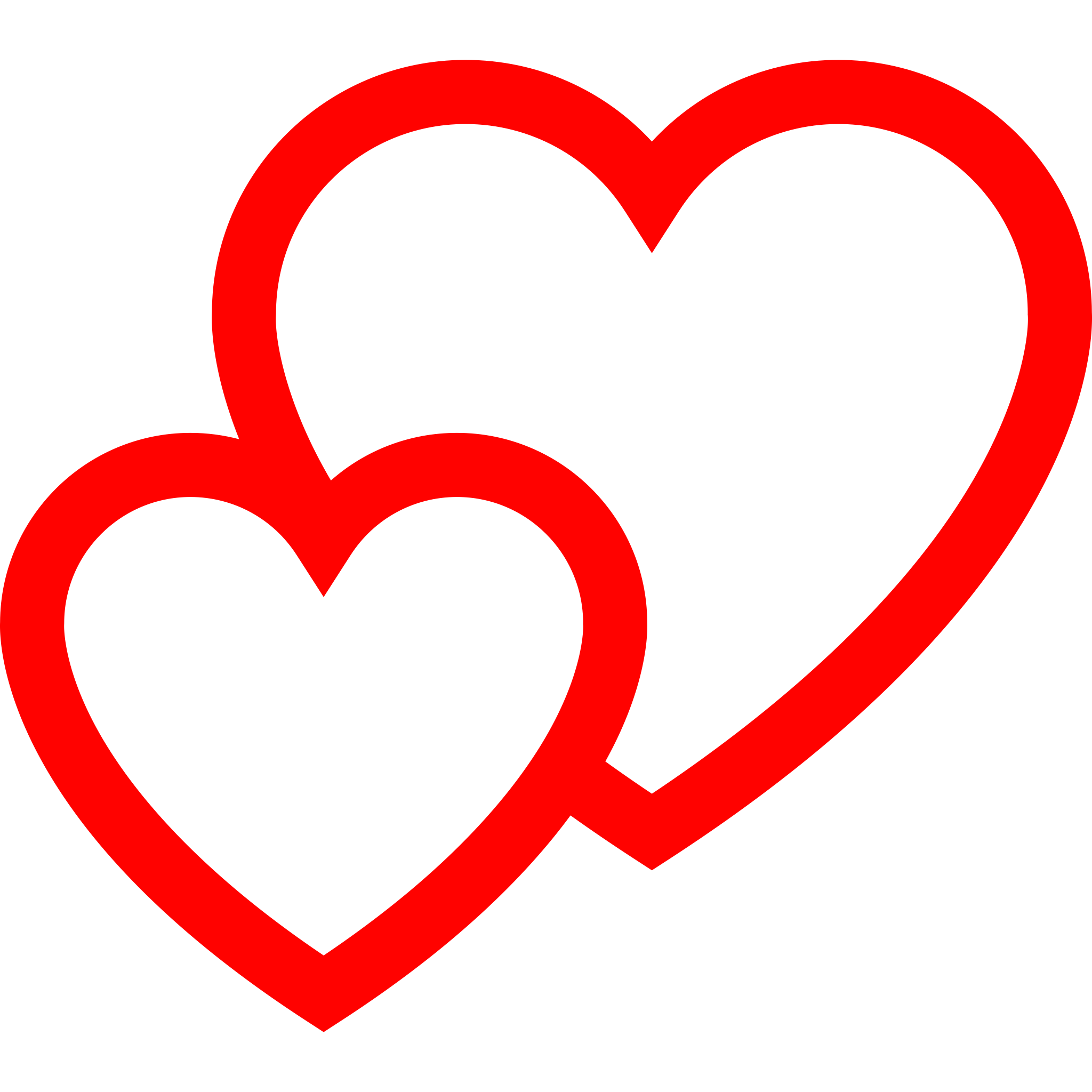 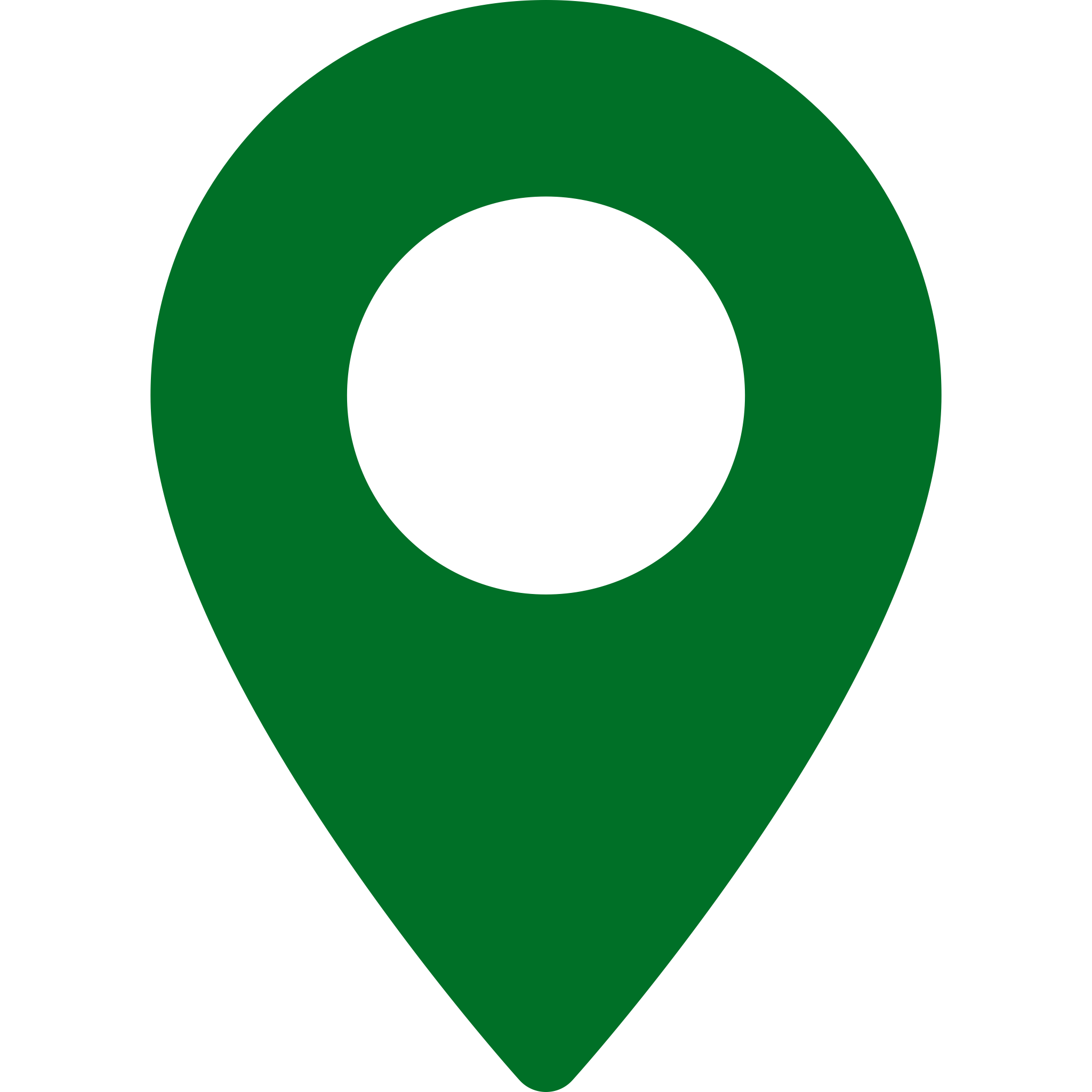 Relacional
Comercial
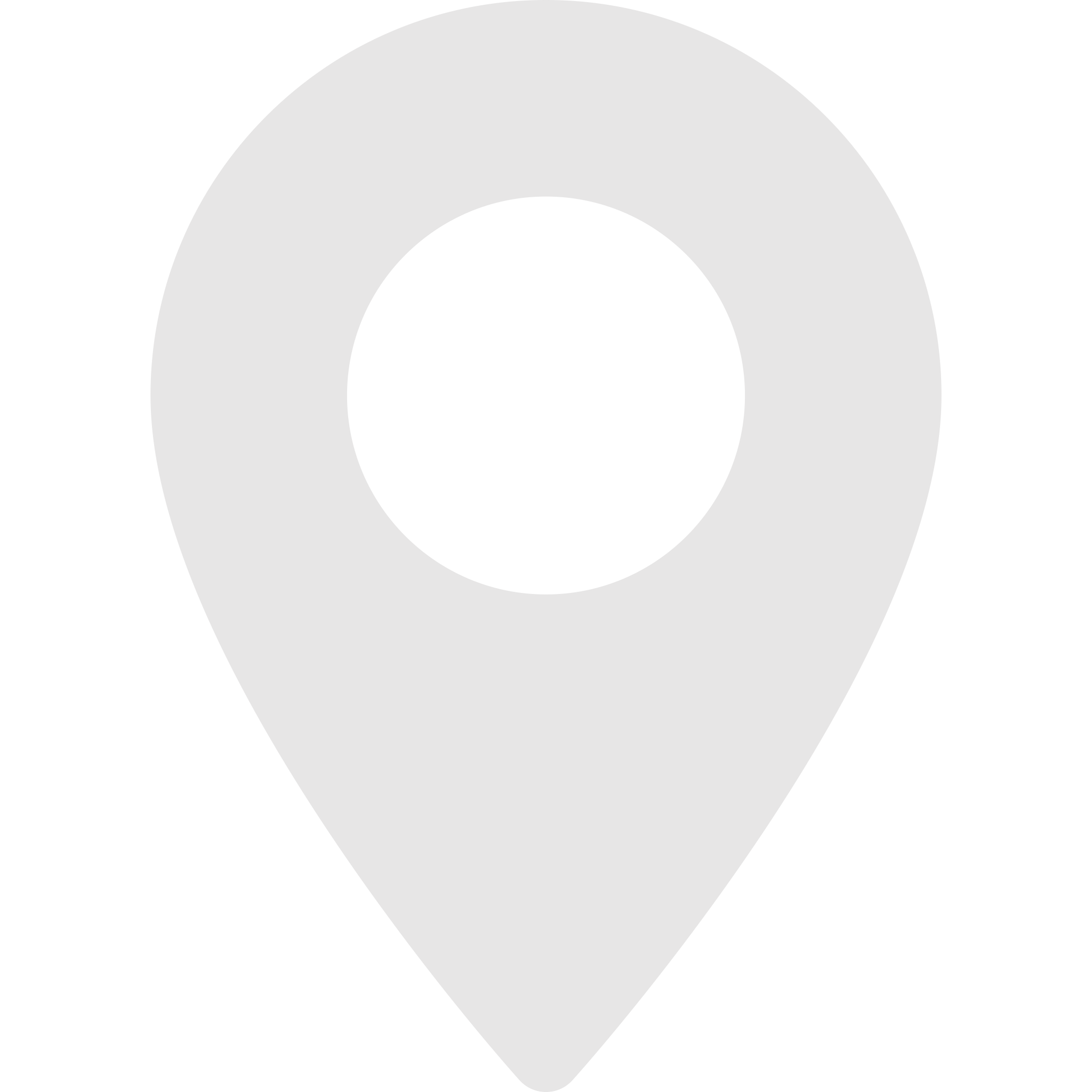 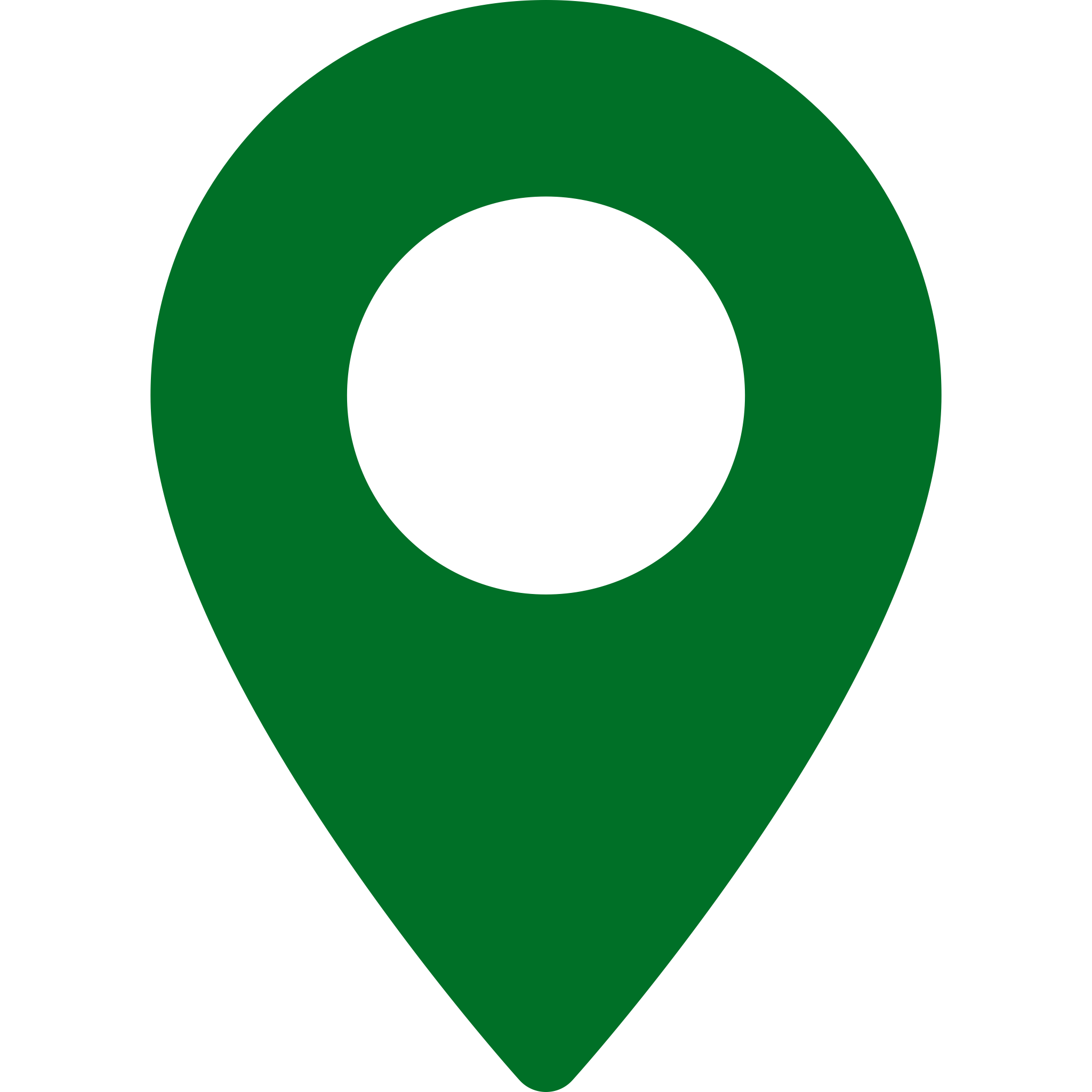 Reservado
Sarcástico
Características
empáticas ideais
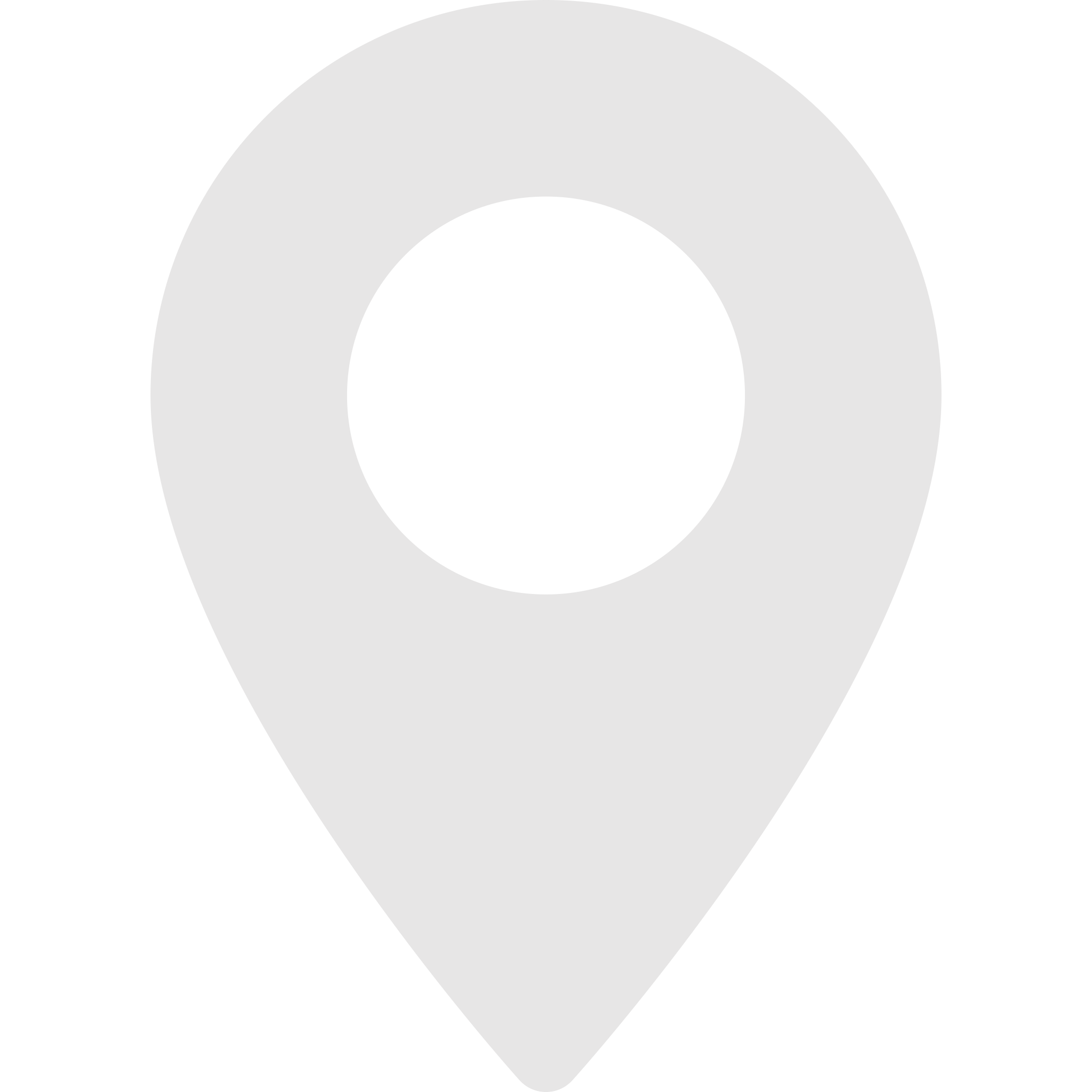 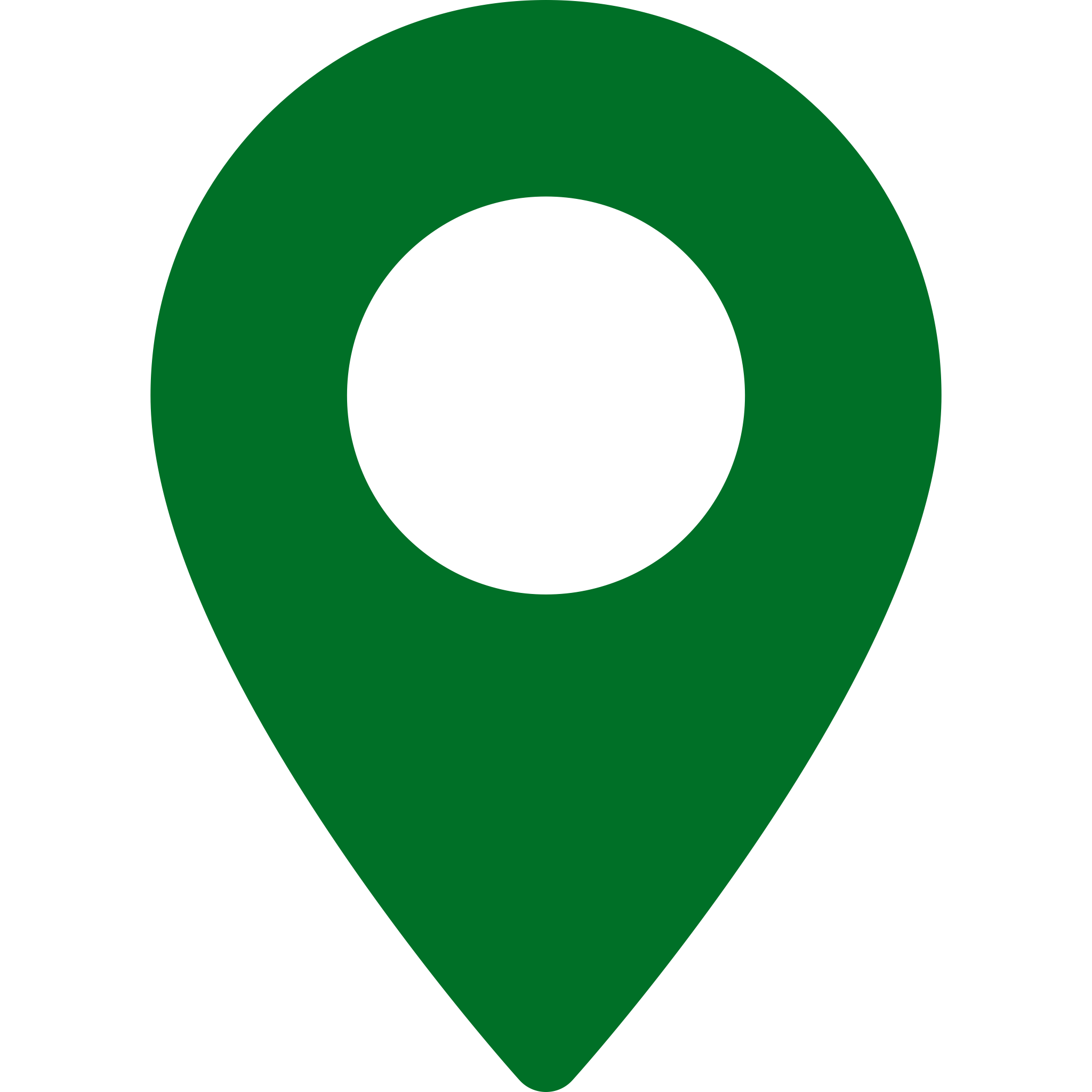 Premium
Popular
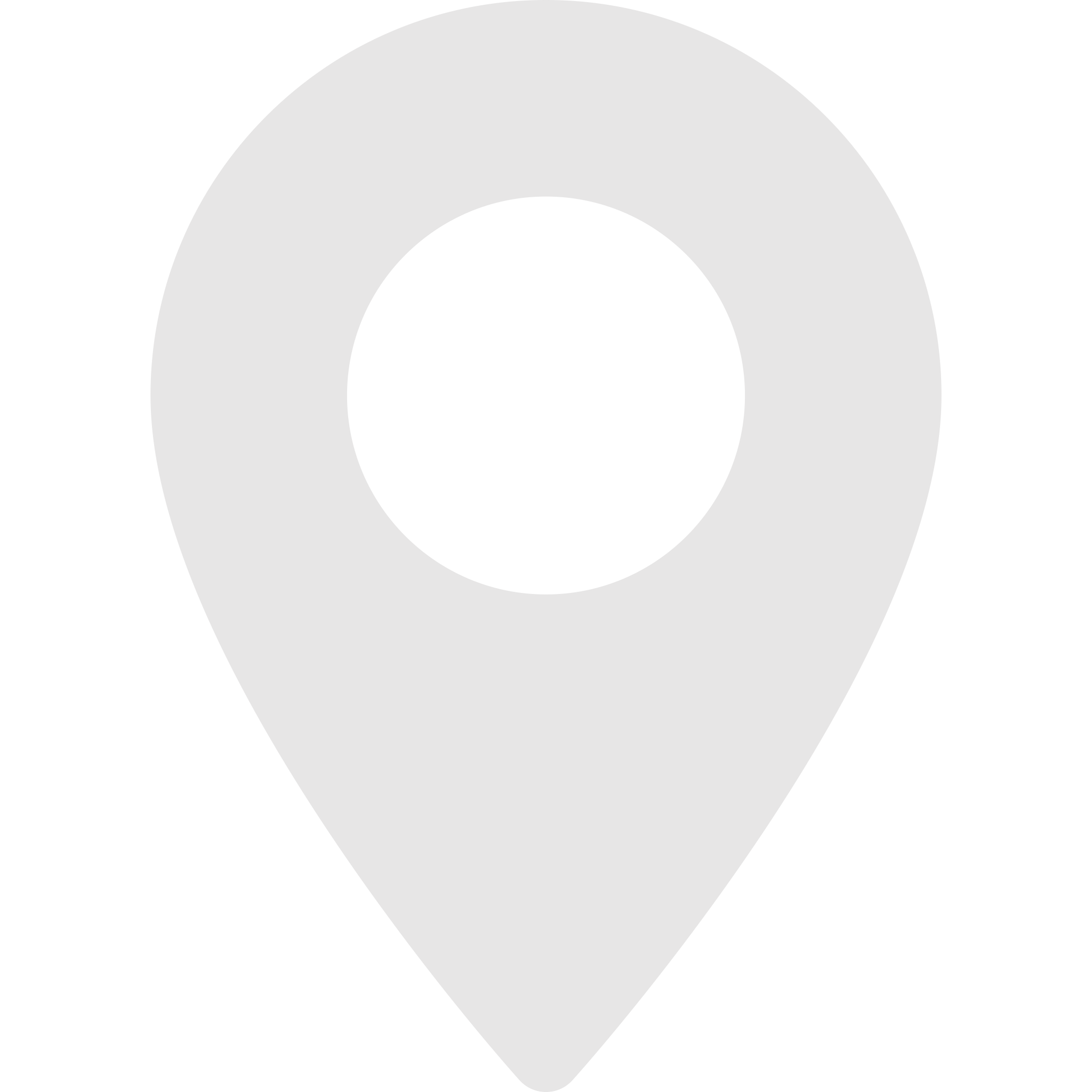 Este mapa empático mostra como sua empresa deveria se posicionar nas mídias sociais, segundo a nossa percepção técnica.
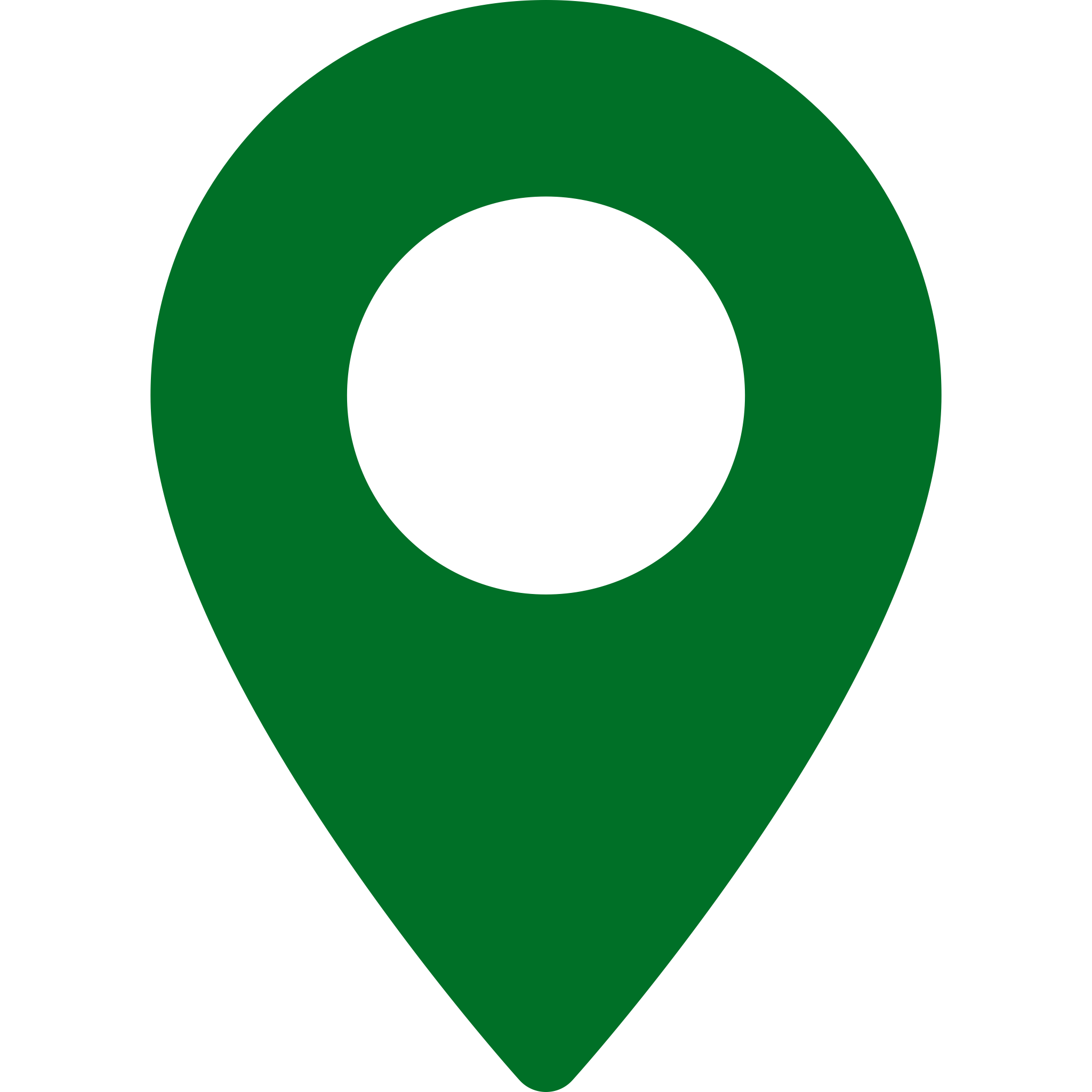 Adulto
Jovem
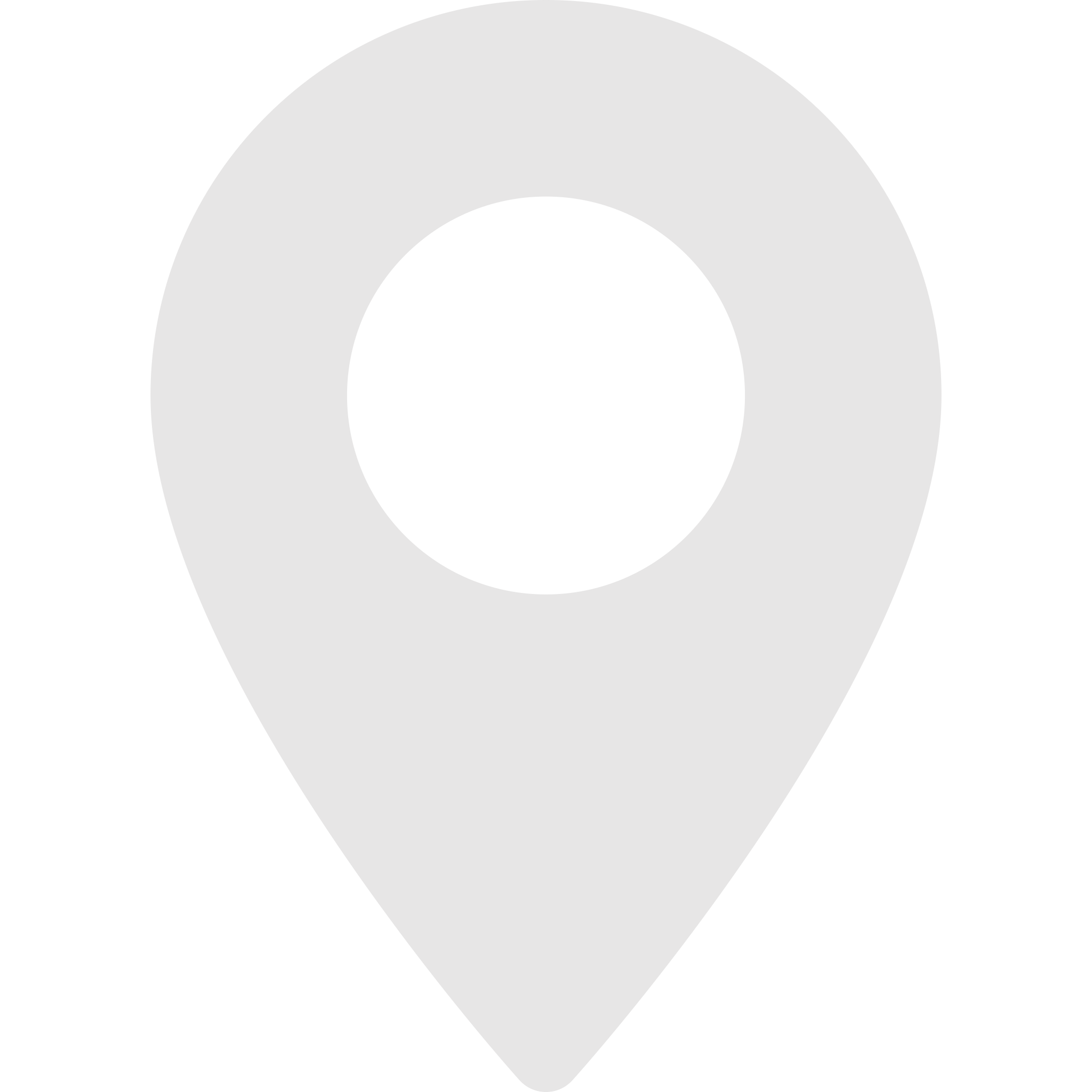 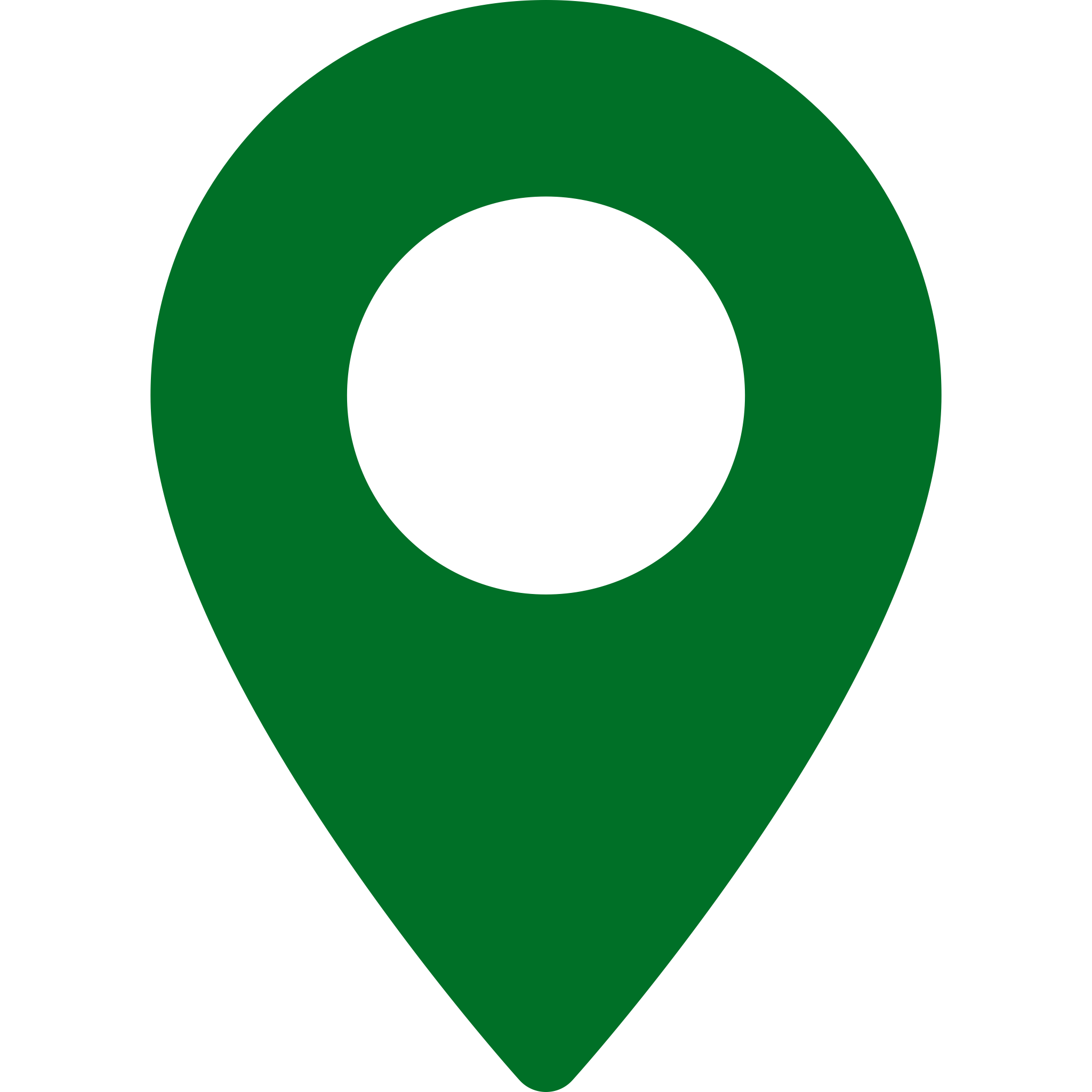 Informativo
Promocional
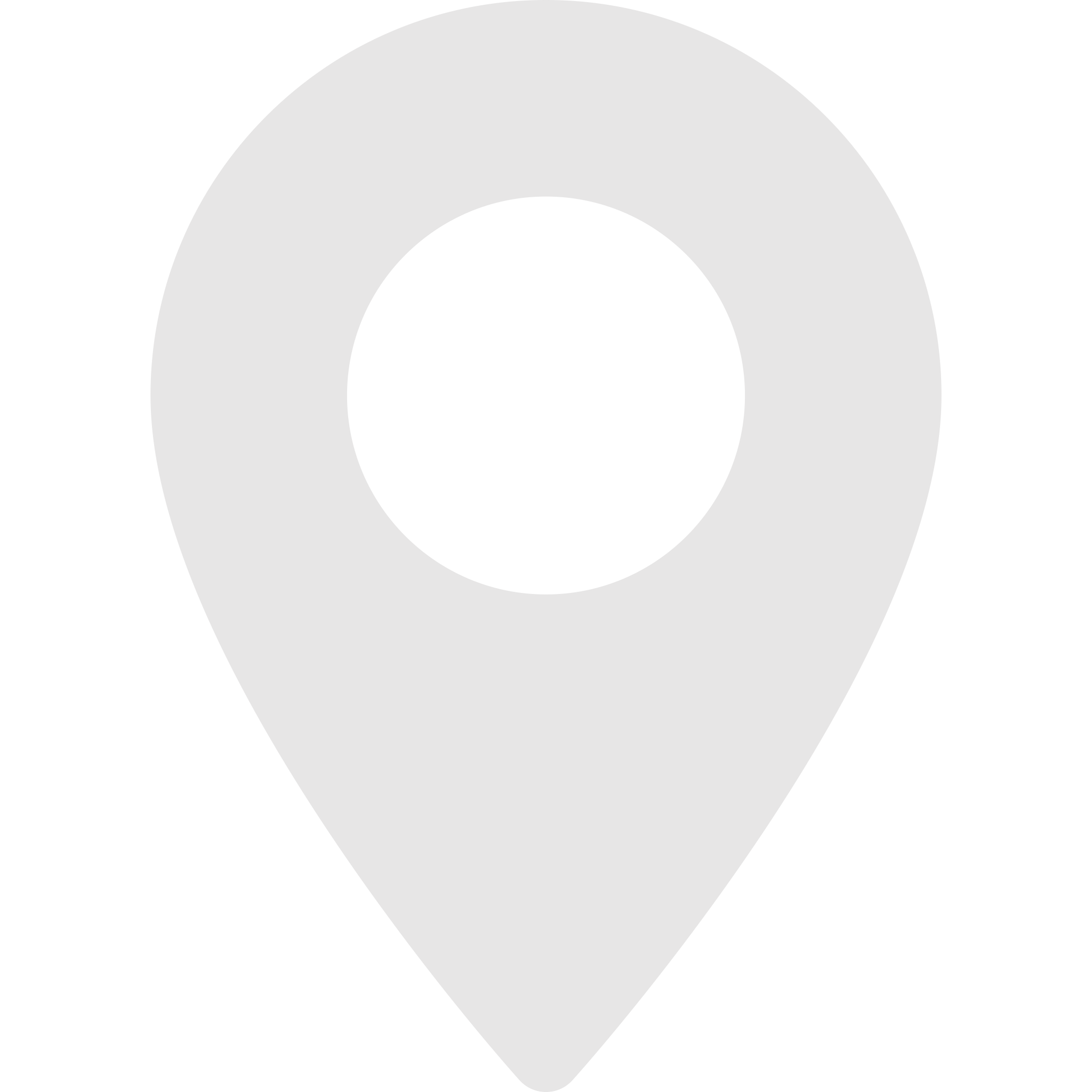 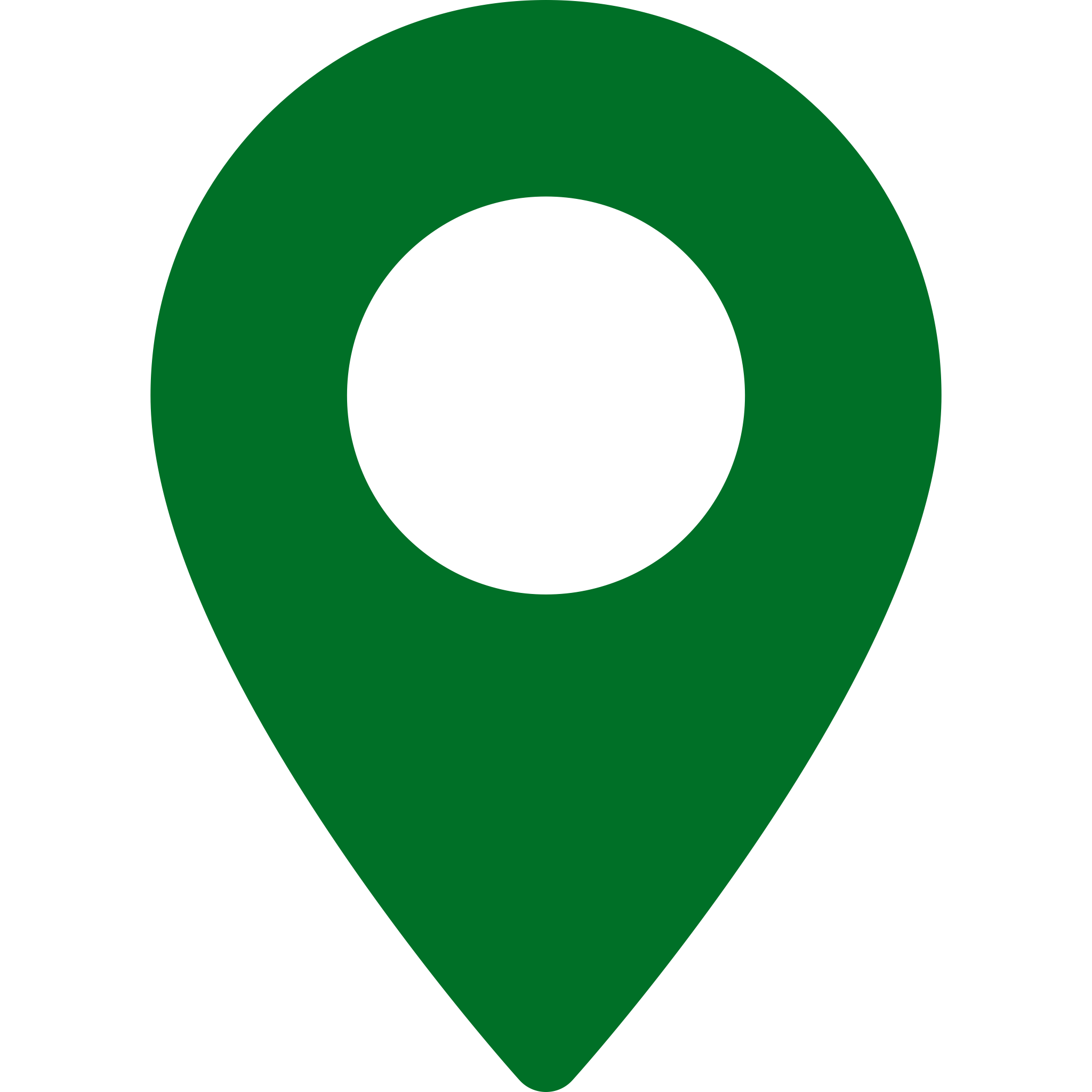 Clássico
Contemporâneo
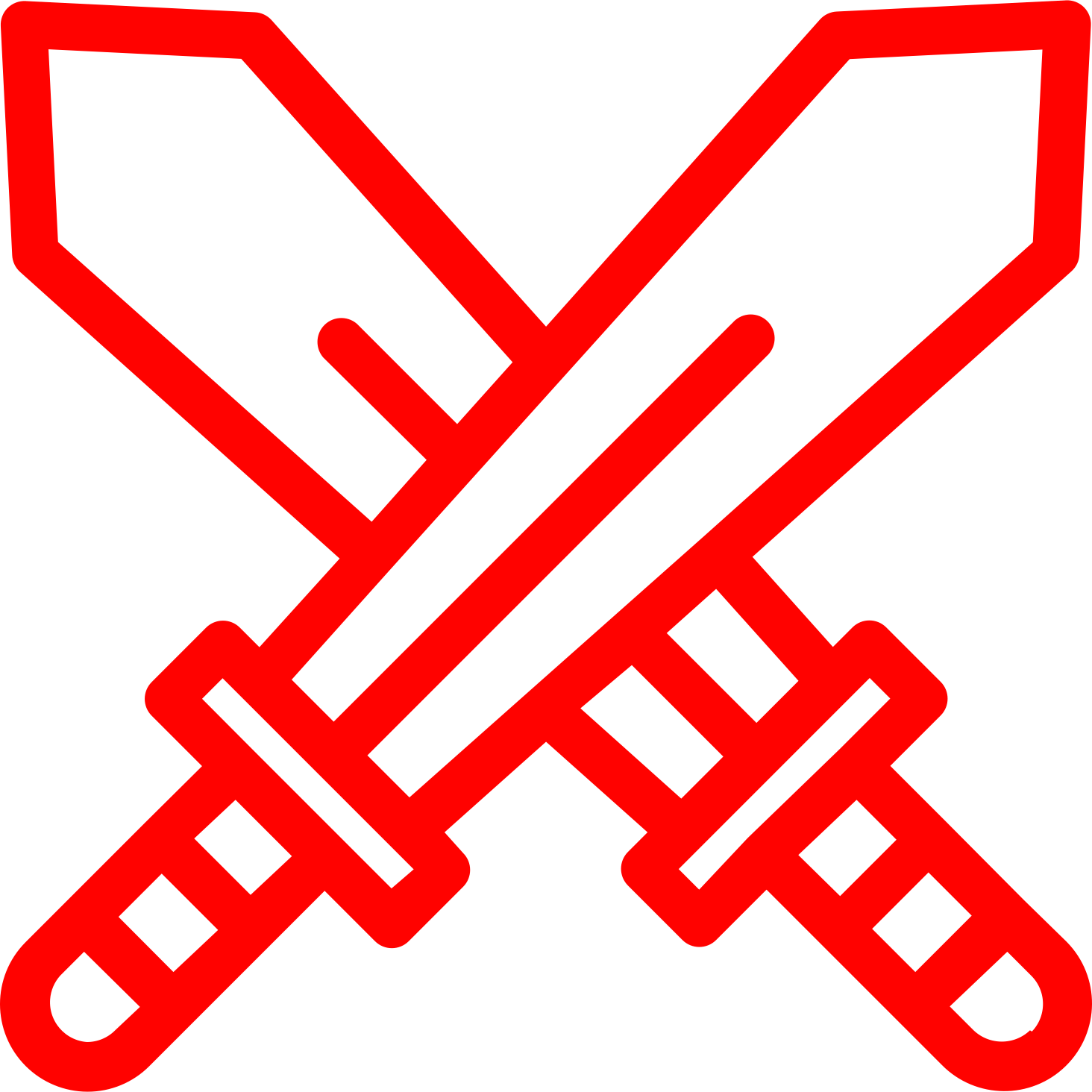 =
Análise da
concorrência
De forma simples, o benchmarking é a análise da concorrência. Trata-se de um processo de pesquisa, no qual avaliamos empresas do mesmo ramo que o seu. 
Há uma série de itens que integram a análise da e estruturá-los de modo a formar, de fato, um diagnóstico que permita qualidade na tomada de decisão.
Presença Digital
Presença Digital
Produção de conteúdo
Produção de conteúdo
Direcionamento do Instagram
7
pontuação geral
de performance
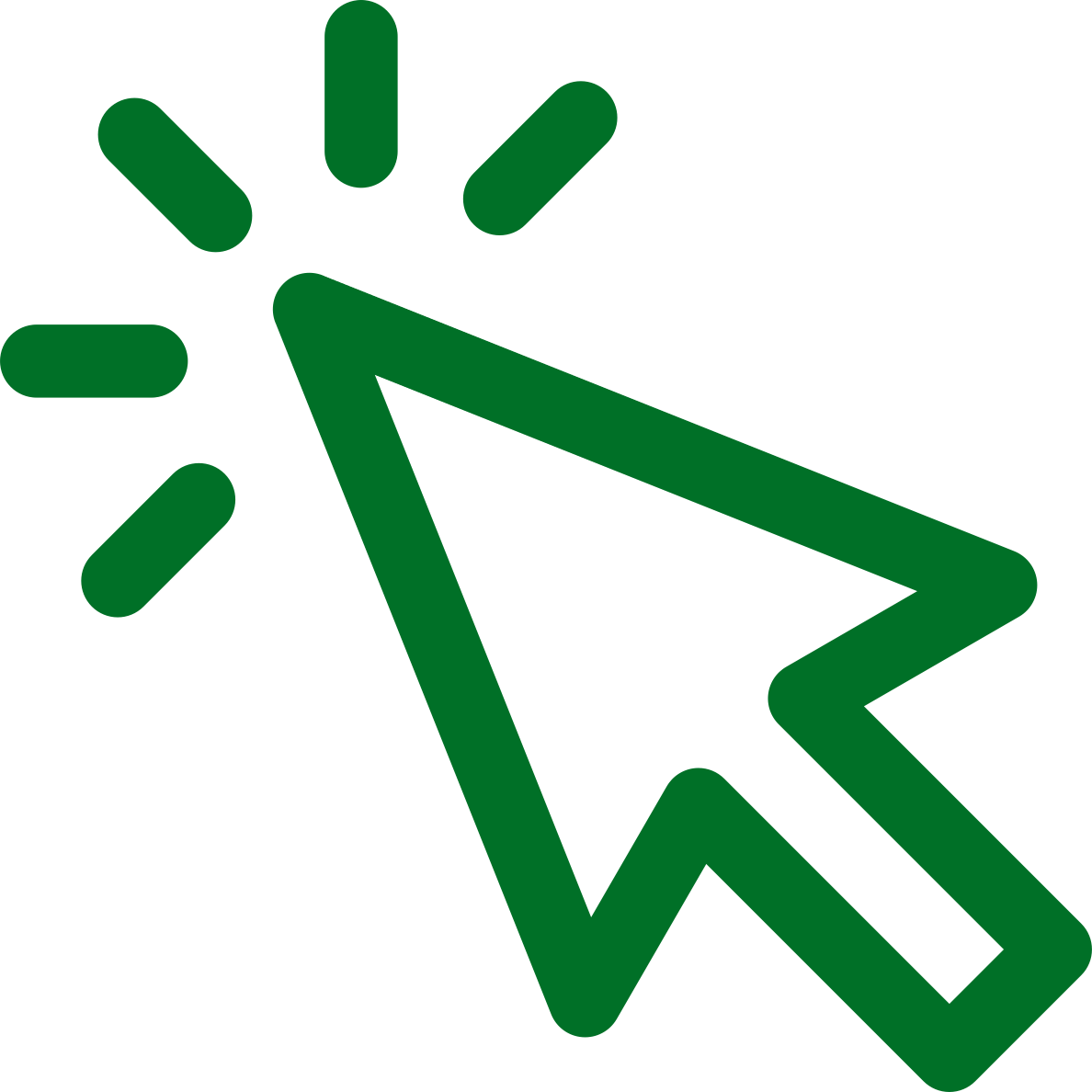 Aparição de conteúdo
Análise
do instagram
5
pontuação geral
de conteúdos ideias
O Instagram é hoje a maior rede social do mundo. Nosso diagnóstico avalia centenas de pontos importantes elencar notas que vão de 0 a 10 para alguns dos indicadores mais relevantes da plataforma.
Engajamento do instagram
3
pontuação geral
de engajamento
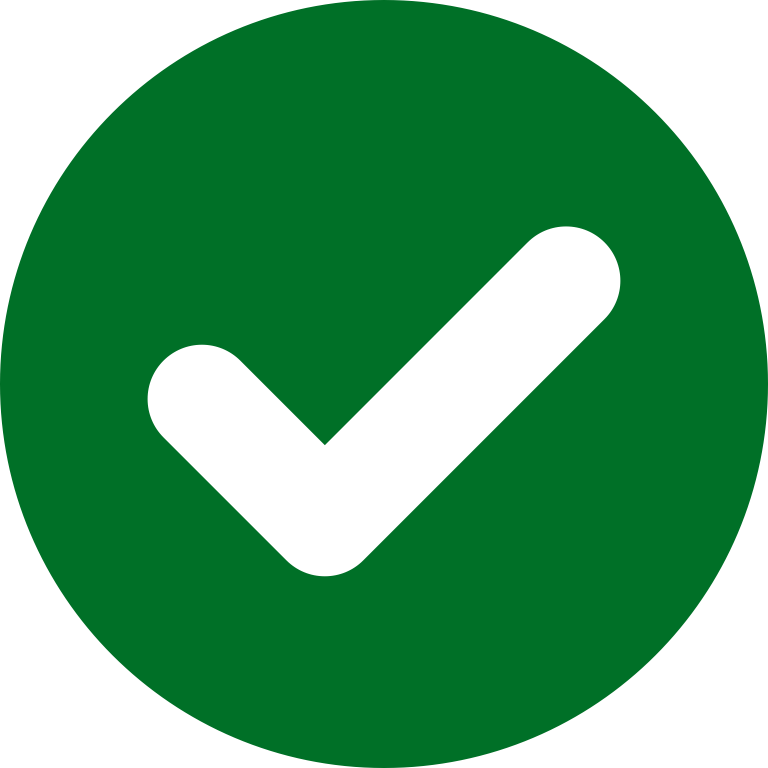 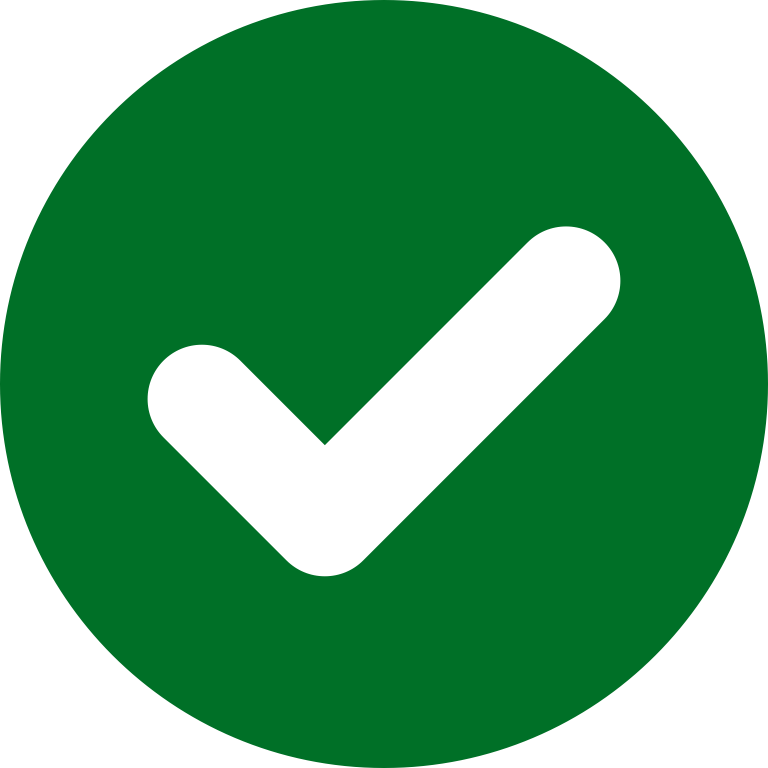 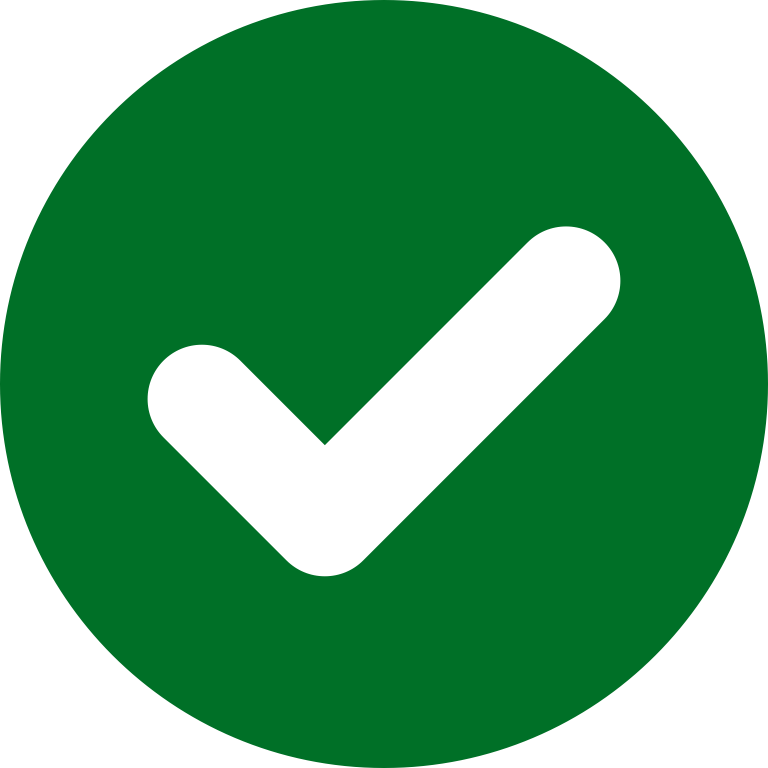 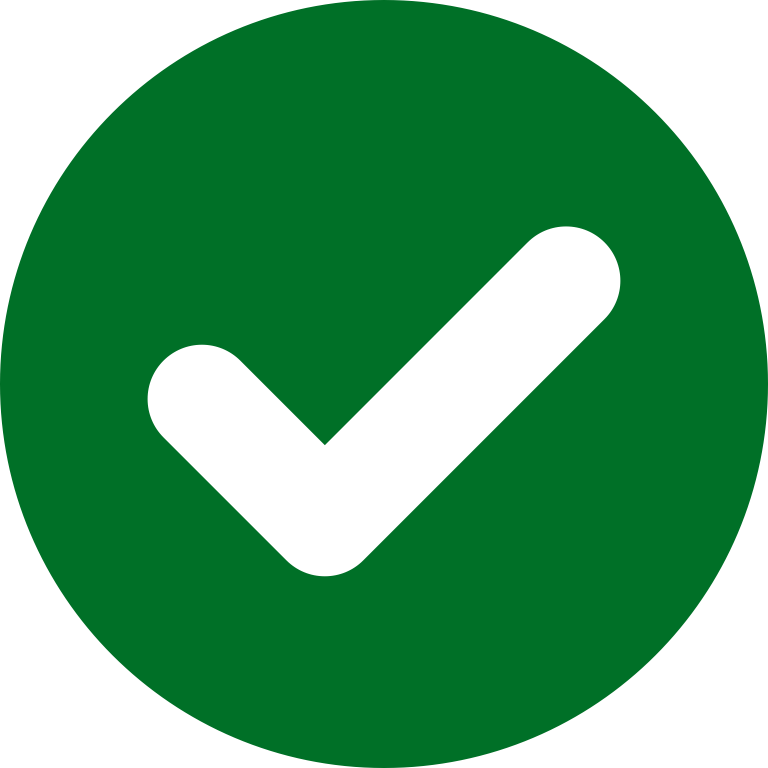 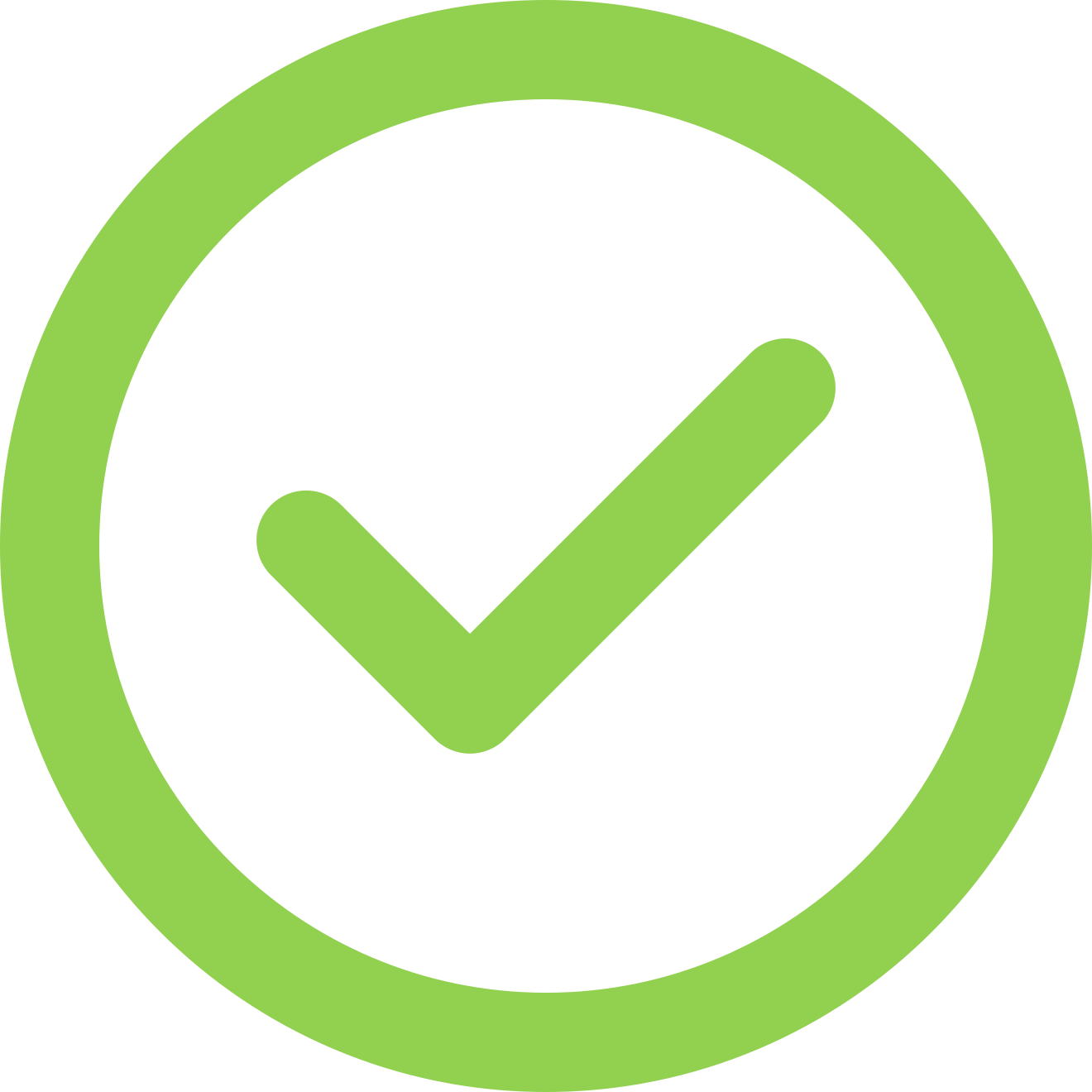 USABILIDADE
Bio bem organizada,
Link personalizado
ESTÉTICA 
Identidade visual sendo usada
Pontos positivos
Aqui analisamos alguns pontos positivos que encontramos no Instagram da sua marca!
INTERAÇÕES
Pouca diversificação de formatos, porém há engajamento
CONTEÚDOS
Fotos de qualidade
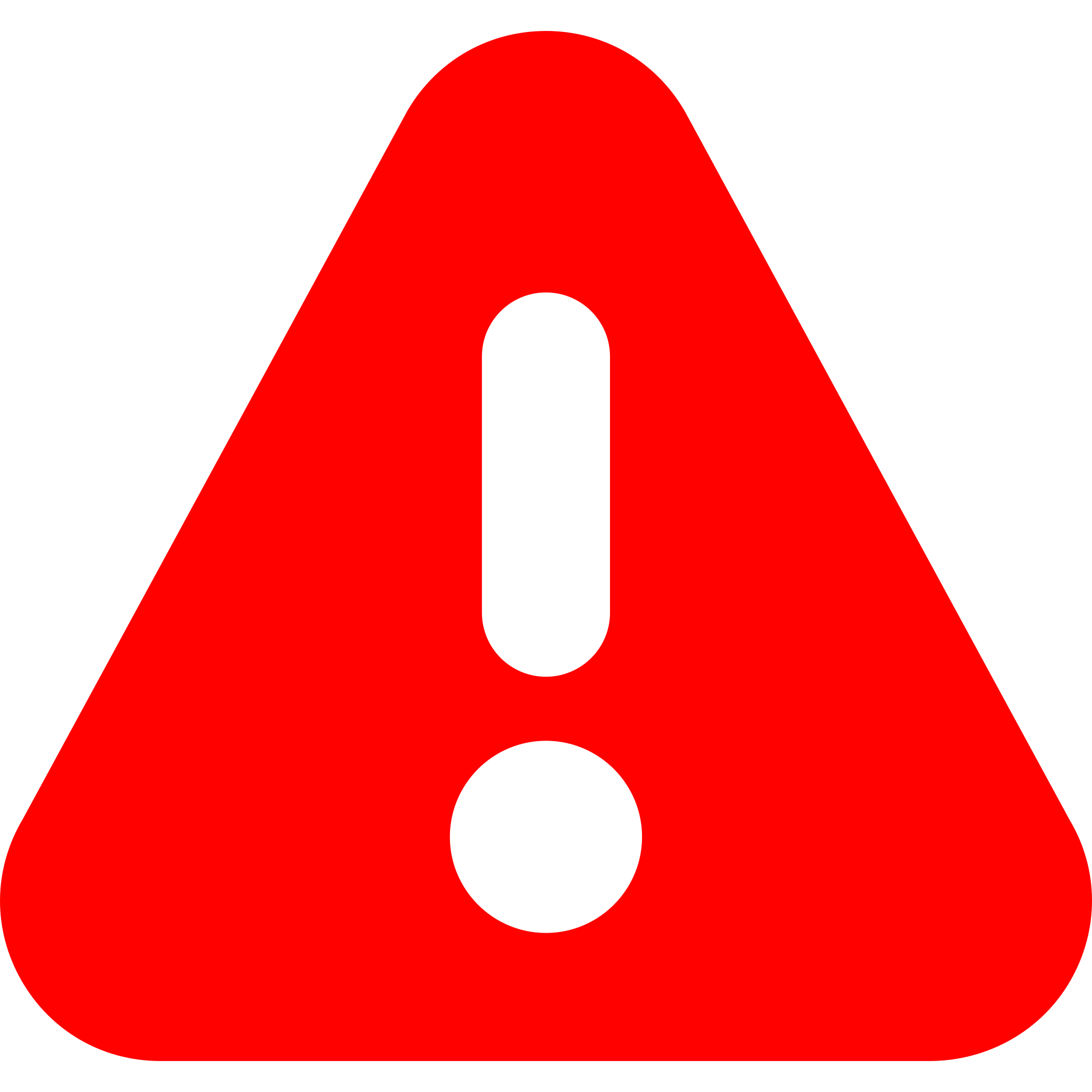 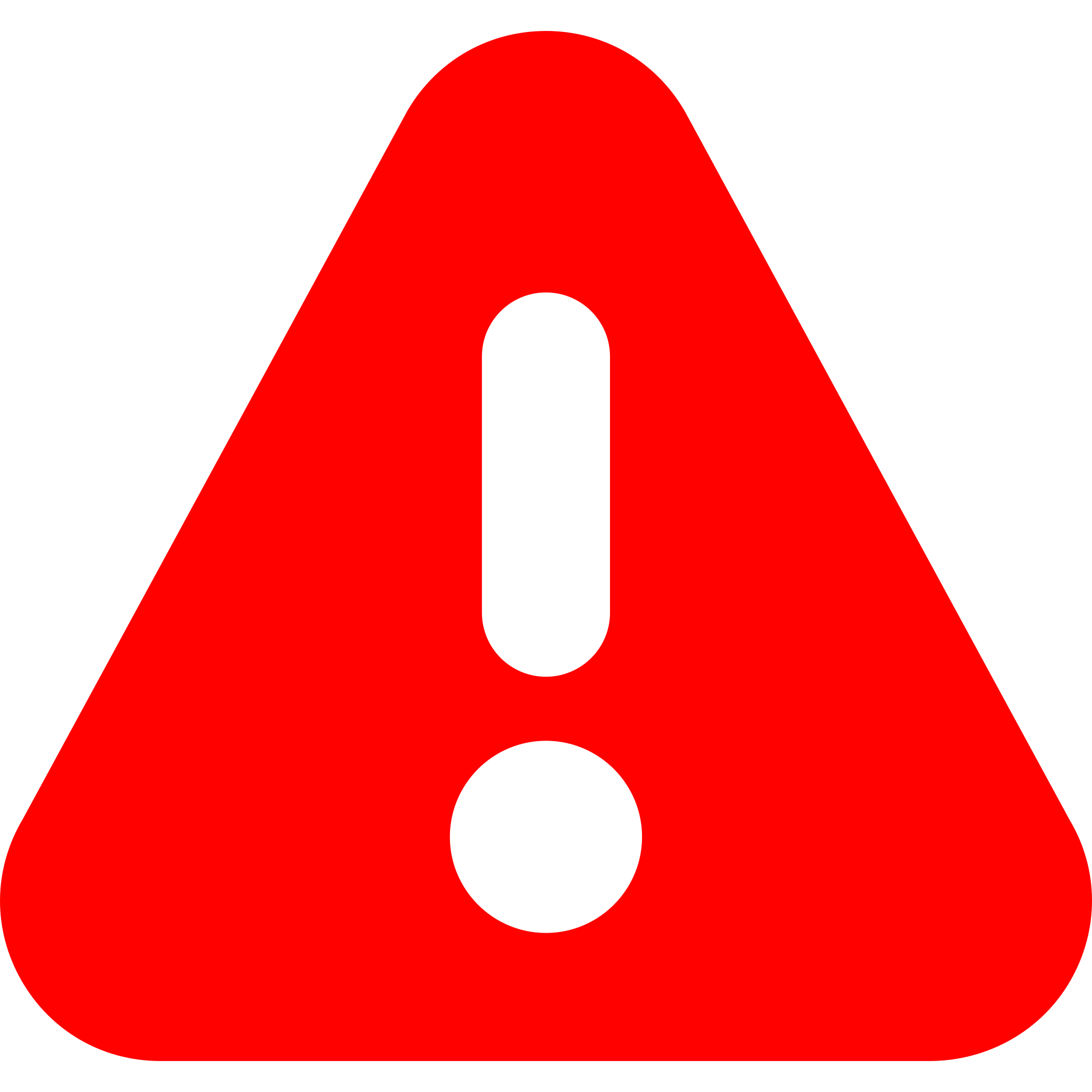 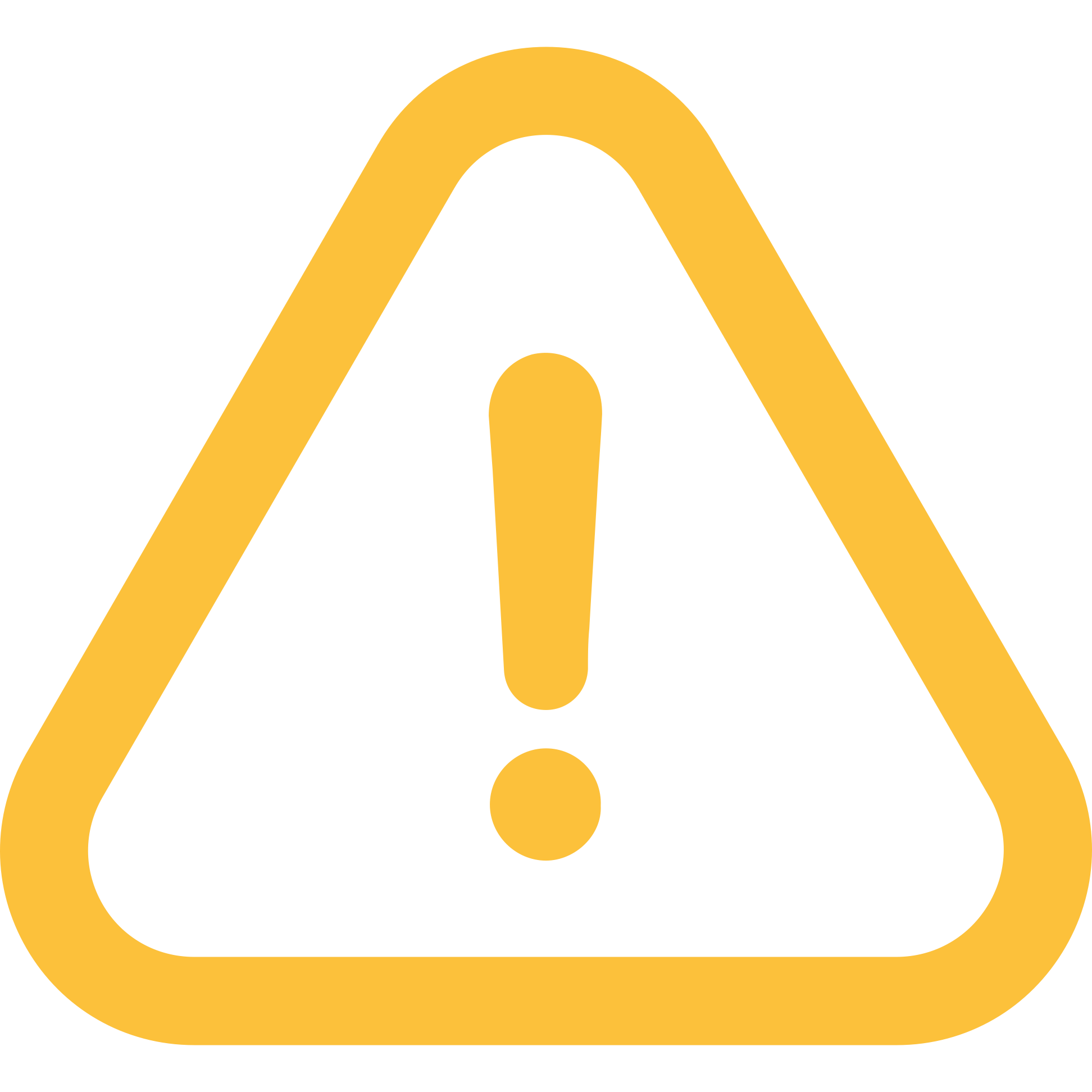 USABILIDADE
Restruturação de biografia, com postos de atenção e direcionamento com tom de voz.
ESTÉTICA 
Trabalhar mais a identidade visual da marca, trazendo mais posts com qualidade.
Pontos de atenção
Aqui estão listados alguns outros pontos que necessitam de atenção, por ordem de importância.
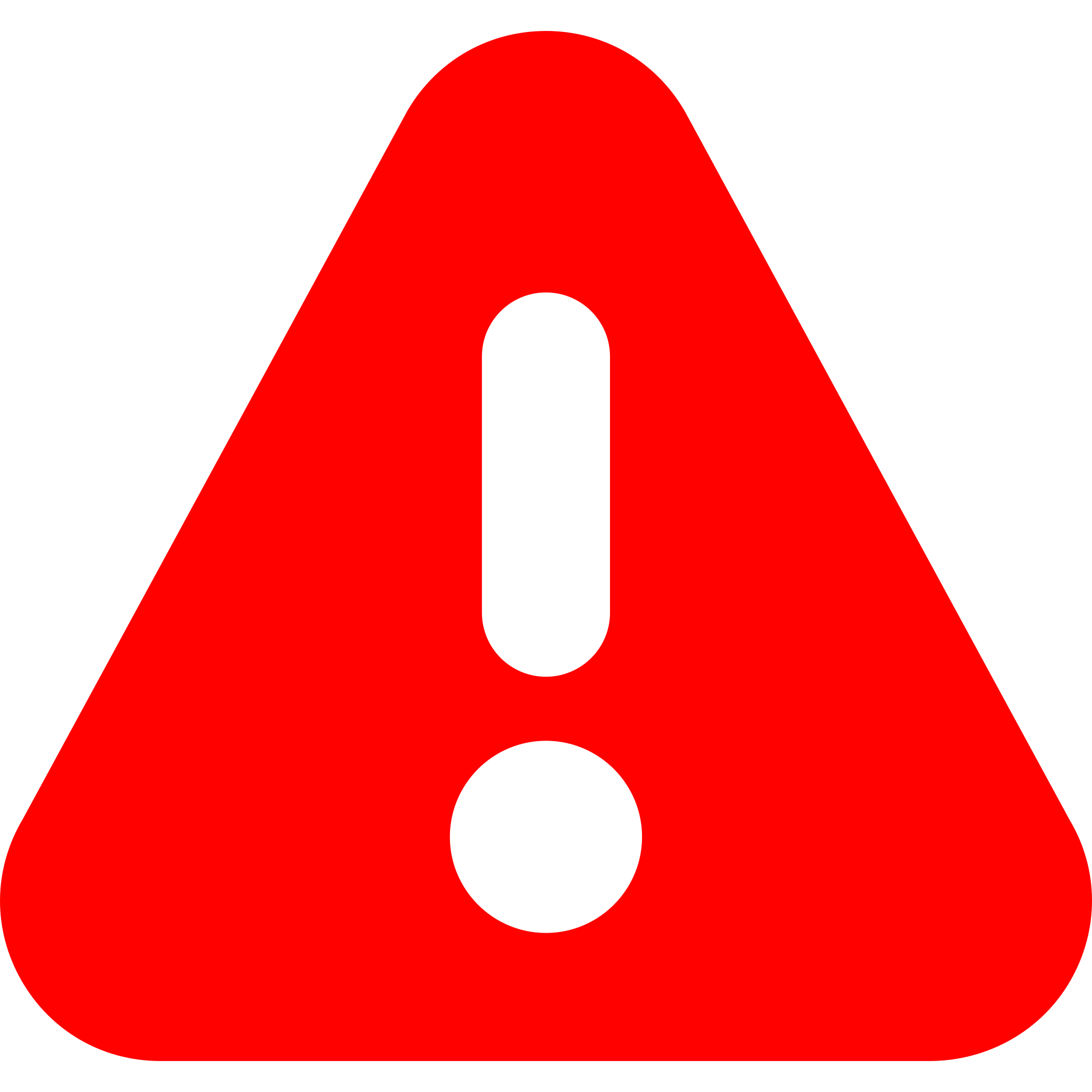 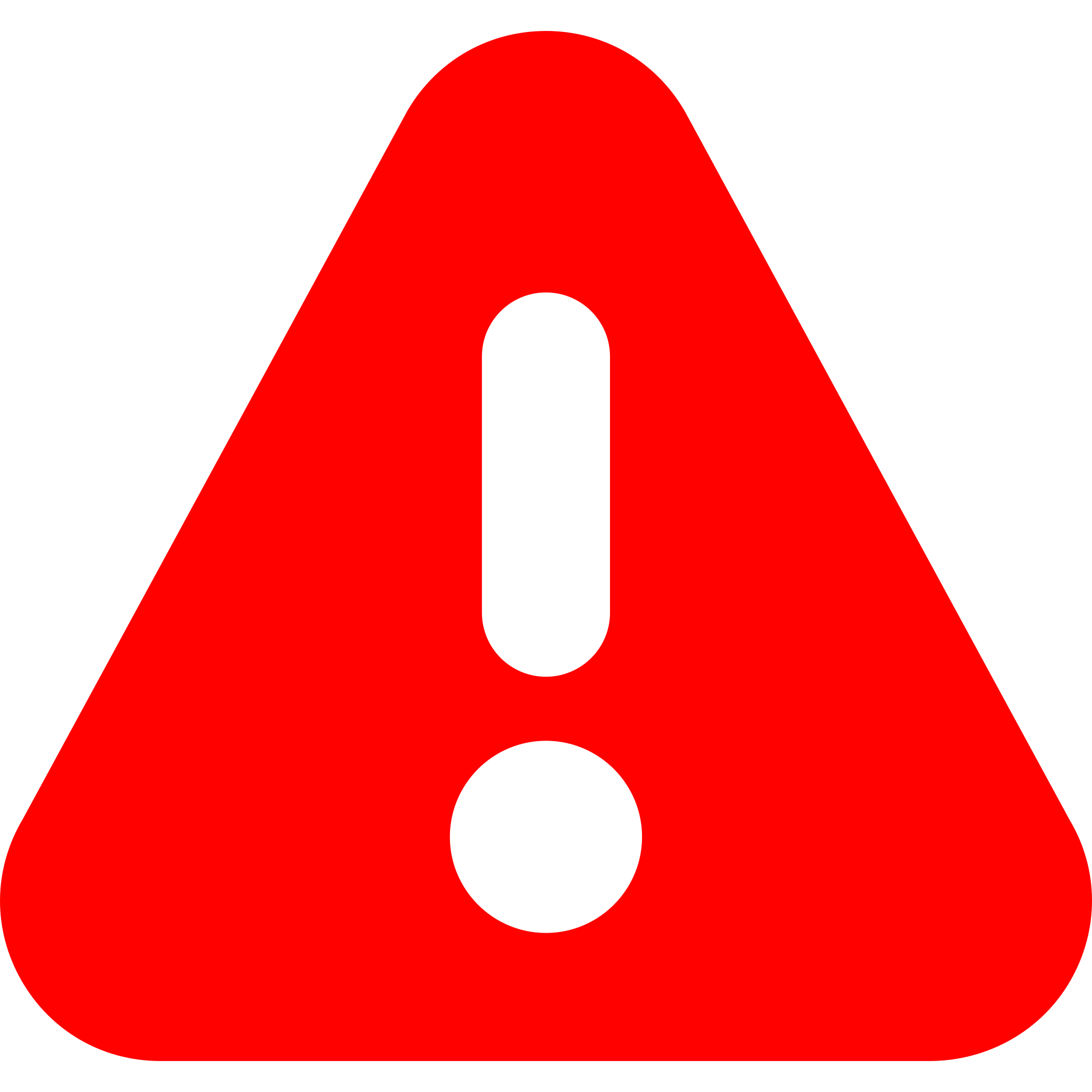 CONTEÚDOS
Conteúdos promocional, não é ideal trabalhar assim, quem que ter conteúdos que agreguem valor
INTERAÇÕES
Levar o público a tomar alguma ação 
(CTA), seja para engajamentos ou atração de clientes
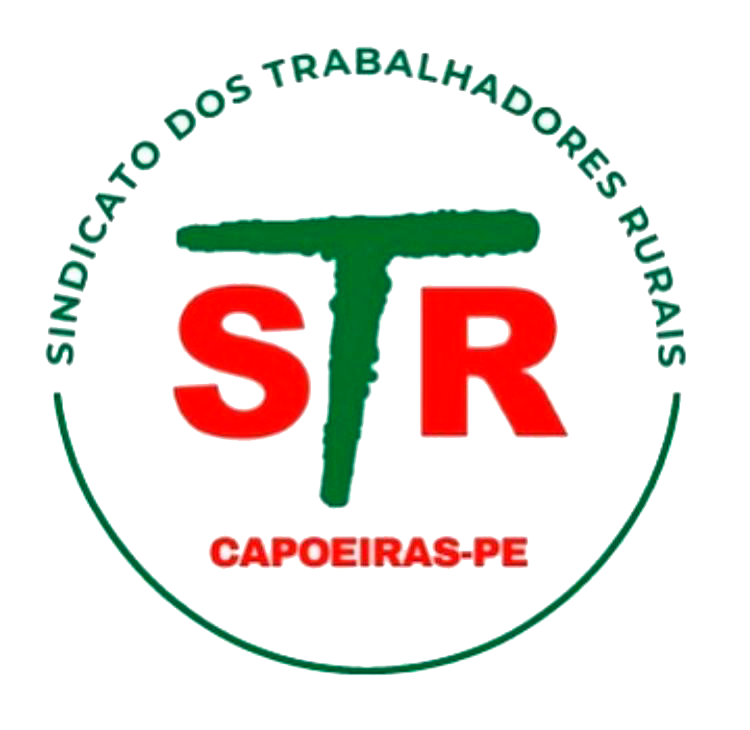 Recomendações
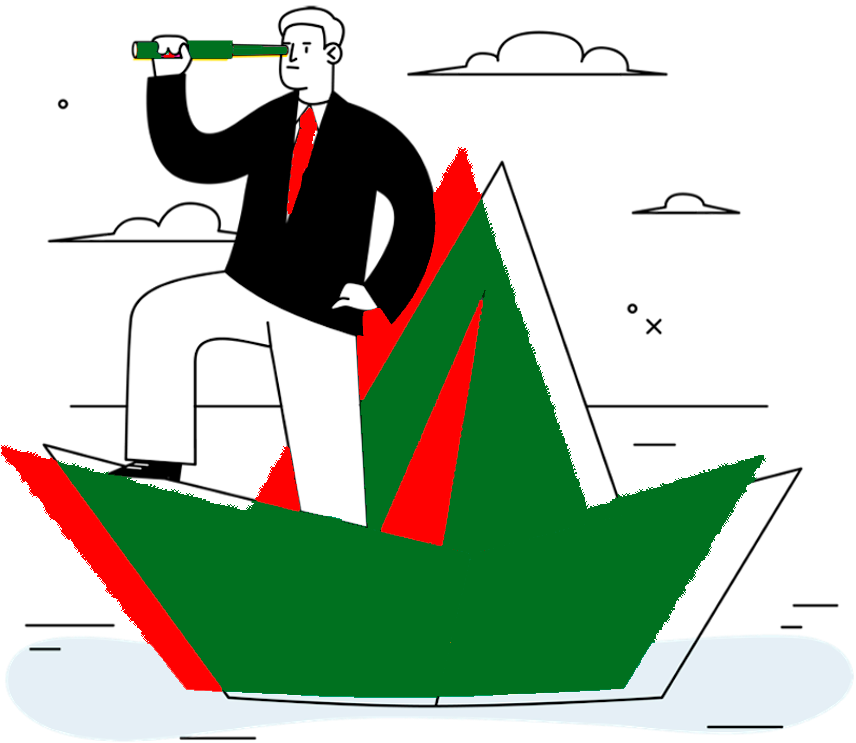 Diante dos estudos que fizemos para o SINDICATO DOS TRABALHADORES RURAIS DE CAPOEIRAS, recomendamos que a mesma trabalhe conteúdos de valor práticos e não so de informações, trazendo mais autoridade no município, diante das métricas analisadas, o estudo de marca que fizemos, trabalhar mais em campanhas de inbooud (Conteúdos de valor), não com posts “pré formatados” e sim composição, sendo assim fortalecendo o reconhecimento de marca

Outro ponto de atenção, é trabalhar diversos formatos no Instagram, ela é uma rede social de interação e comunidade, fazendo o que o público (ativo e reativo) sinta-se a necessidade e vontade de consumir os pratos da casa, com conteúdos e fotografias padronização para chamar atenção do público com um crescimento eficiente. 

Por fim, explorar mais as ferramentas dos Storys, reels e tudo de “bom” que a plataforma nos proporciona para uma melhor comunicação:
Diagnóstico
Planejamento
Porque é com eles que vamos saber nossa dores e problemas.
Porque precisamos saber onde estamos e onde queremos chegar
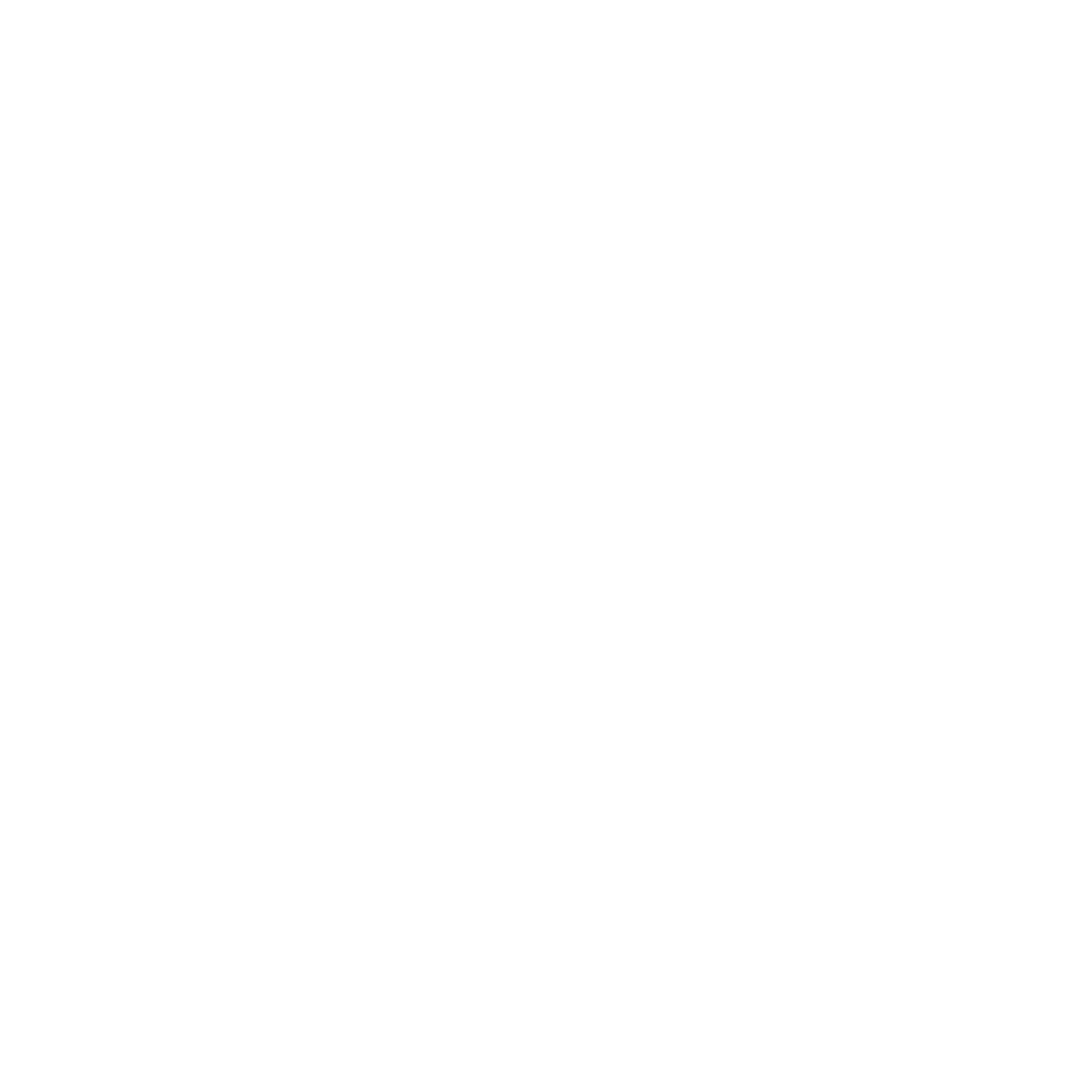 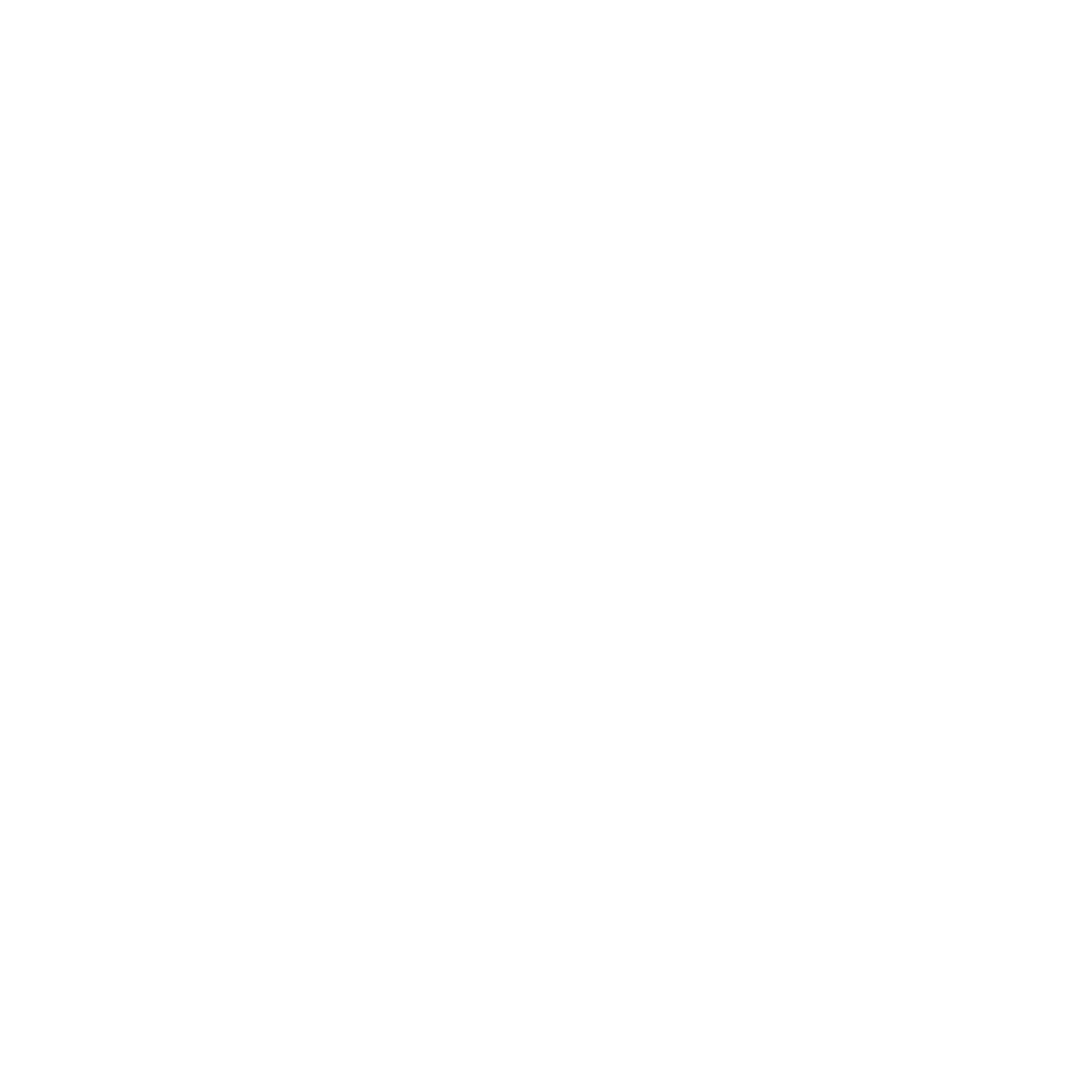 Acompanhamento
Execução
Porque precisamos resolver nossos problemas e dores
Porque é executando que chegamos onde queremos
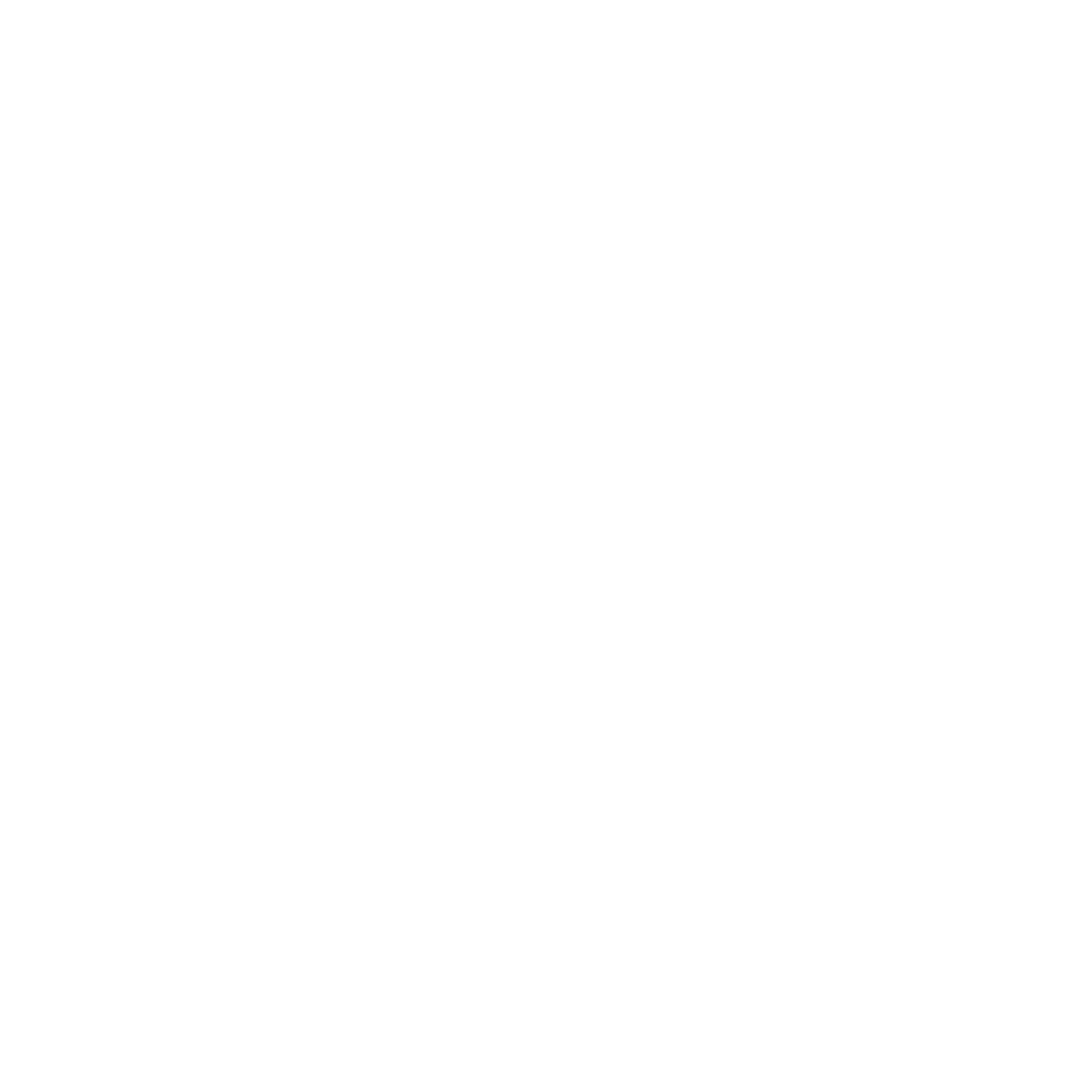 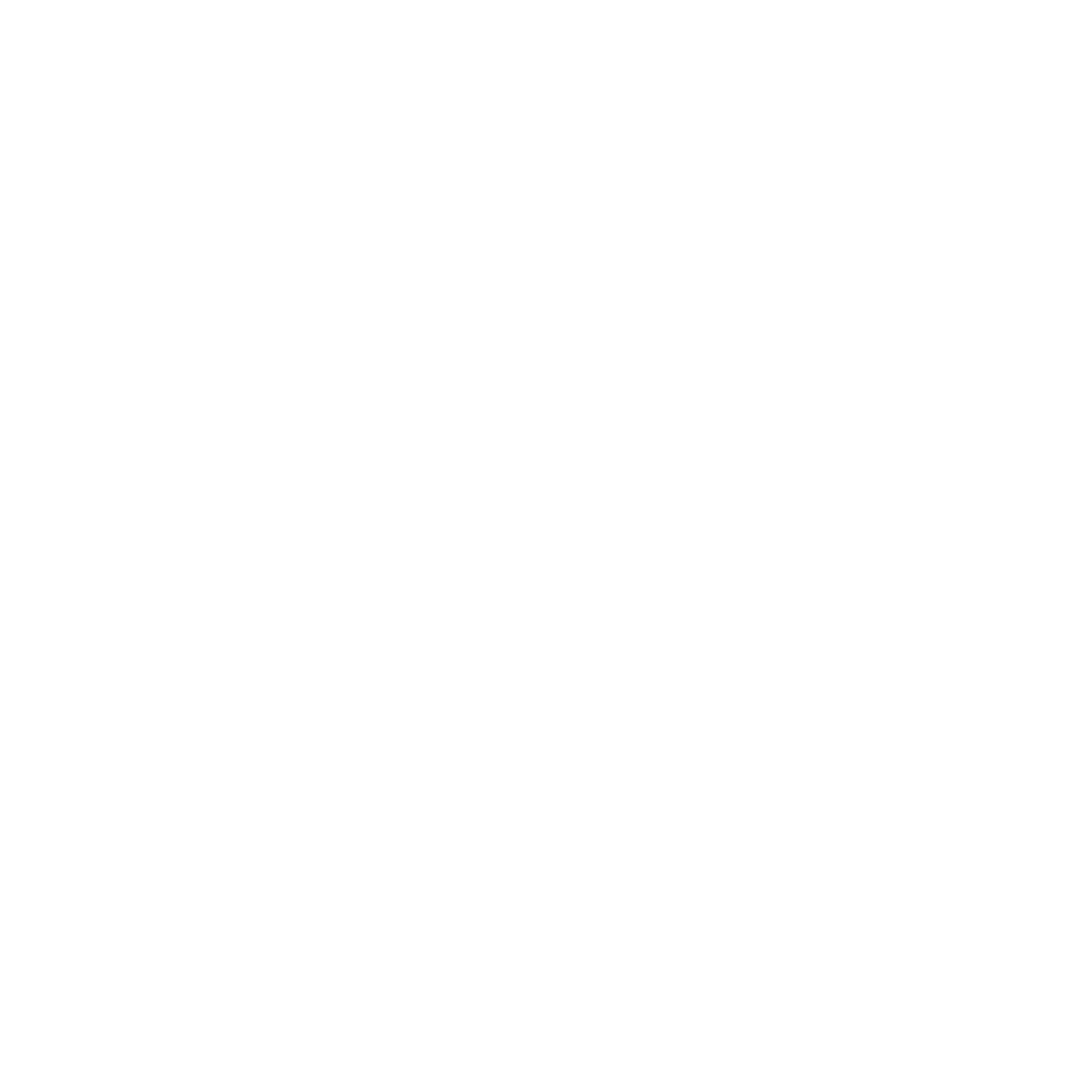 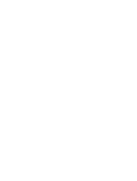 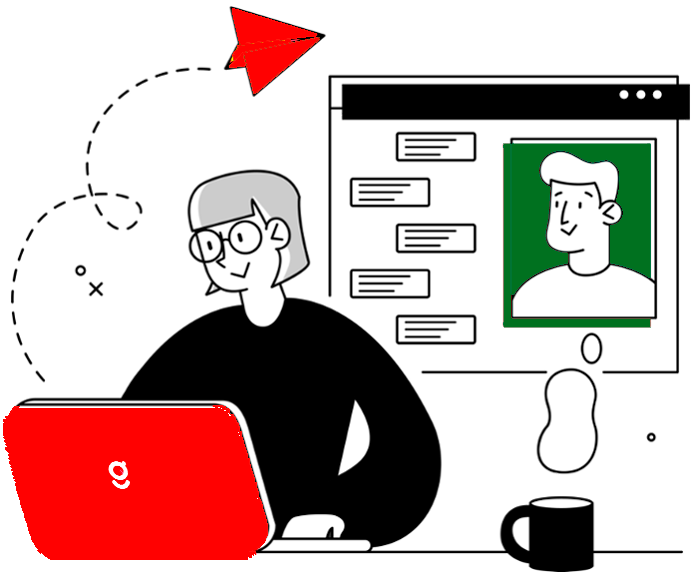 Obrigado!
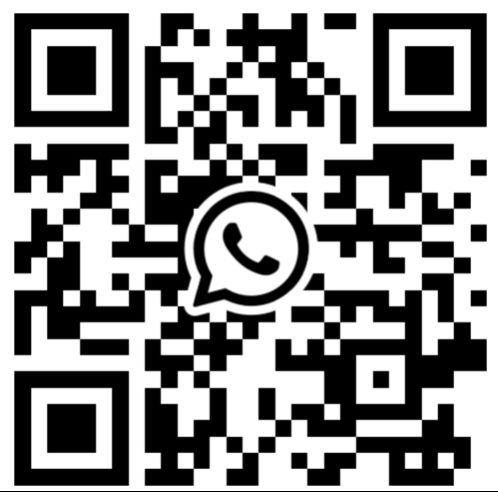 (87) 9 9603-1447
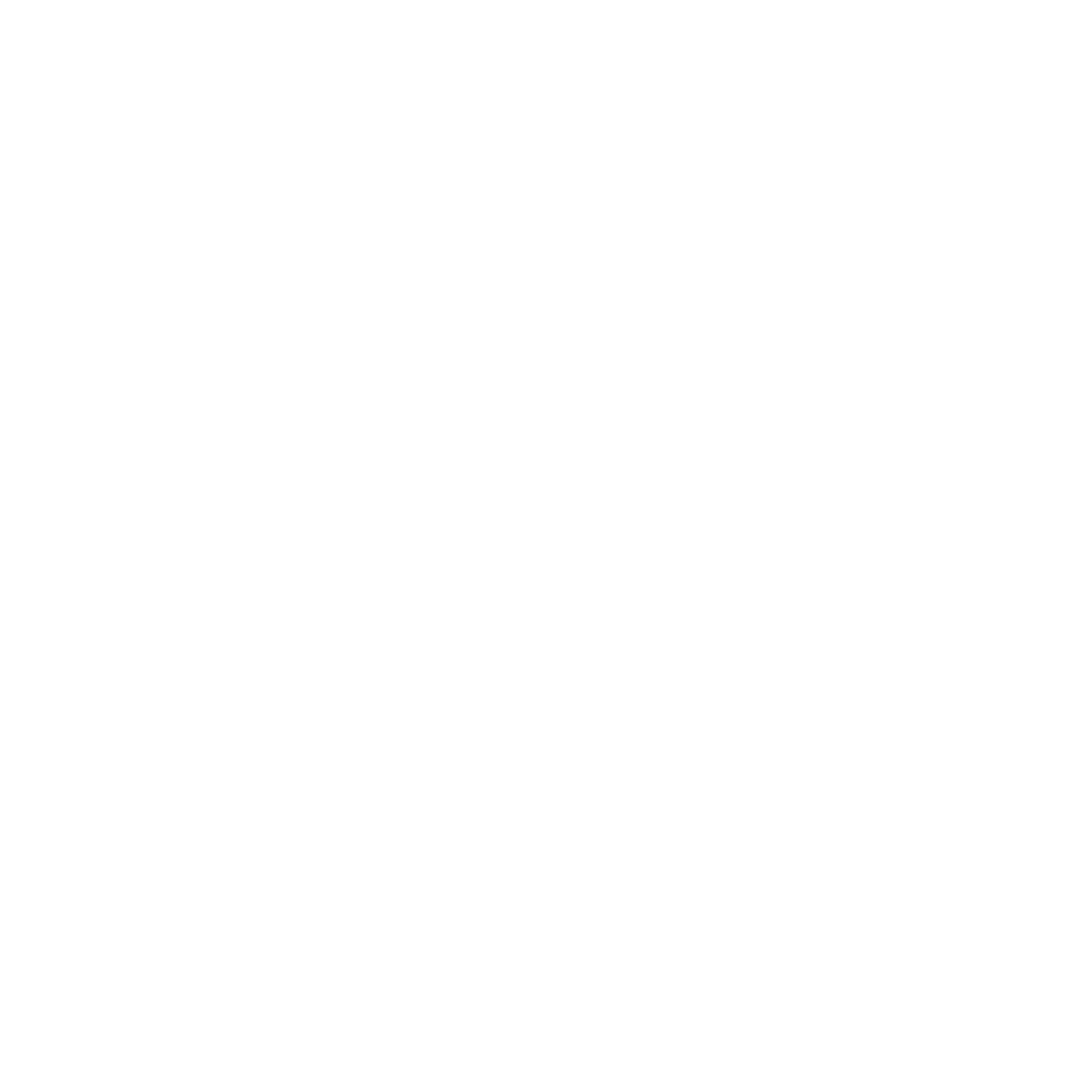 www.agenciaumclik.com
contato@agenciaumclic.com